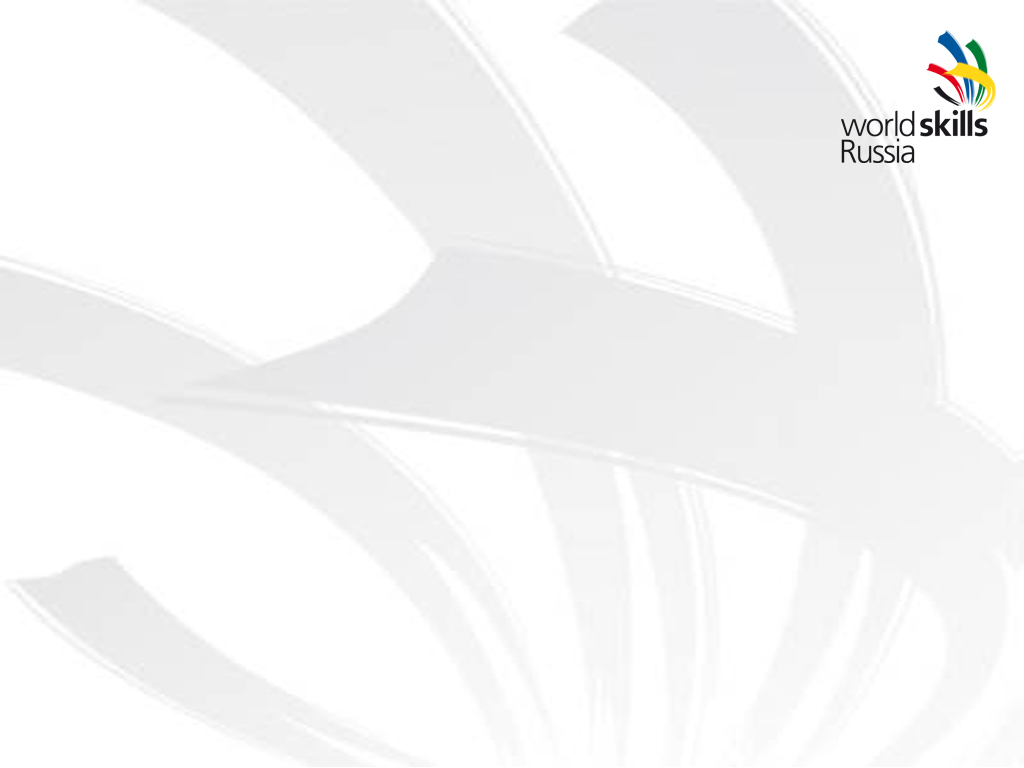 Августовская конференция
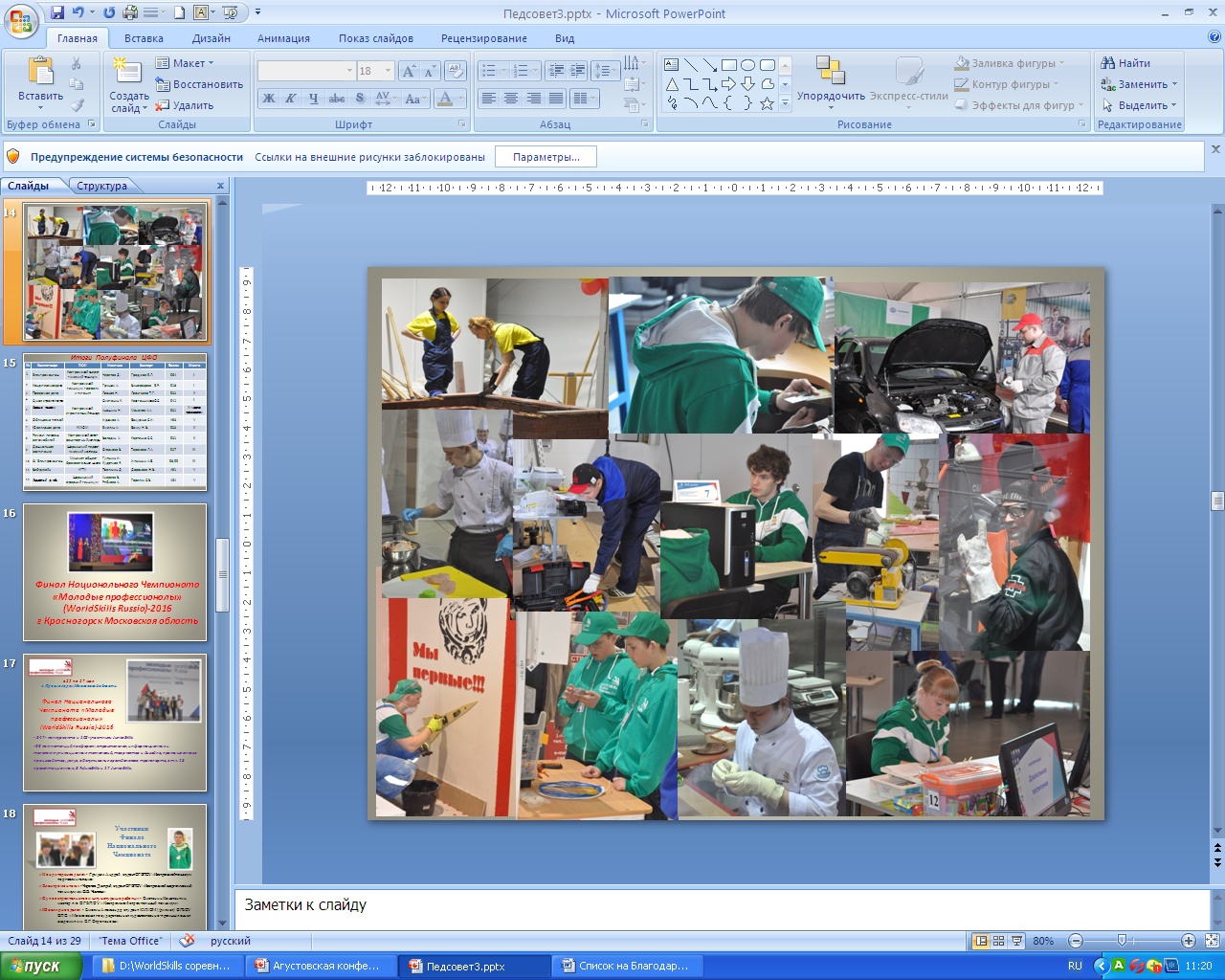 «Роль движения WorldSkills  Russia в повышении качества подготовки кадров для экономики региона»
Румянцева Ирина Юрьевна, руководитель  РКЦ 
Союза WSR в Костромской области
Кострома, 2016
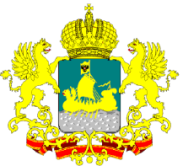 Международное движение WorldSkills International (WSI)  осуществляет свою деятельность с 1946 года (Испания). 
В 2012 году Россия вступила в международное движение WorldSkills International. В настоящее время в WSI входят 68 стран.
В Российской Федерации движение именуется WorldSkills Russia (WSR). 72 региона РФ уже вступило в движение WSR.
WorldSkills Russia – это многоуровневые конкурсы профессионального мастерства, проводимые в субъектах Российской Федерации по международным принципам WorldSkills International.
ДВИЖЕНИЕ WORLDSKILLS INTERNATIONAL
«Важным показателем эффективности изменений в профессиональном образовании должны стать результаты конкурсов по рабочим и инженерным профессиям. Такая система профессиональных соревнований уже давно существует в мире. Россия в неё активно включилась. Это не только шаг к повышению престижа инженерных и рабочих профессий, но и хорошая возможность ориентироваться на самые передовые рубежи в подготовке инженеров и рабочих, строить на их основе профессиональные и образовательные стандарты …»
Из Послания Президента Российской Федерации
Федеральному Собранию Российской Федерации 4 декабря 2014 года
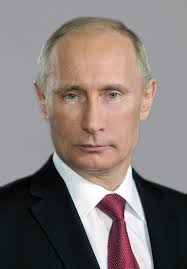 istokipriemnaia@mail.ru
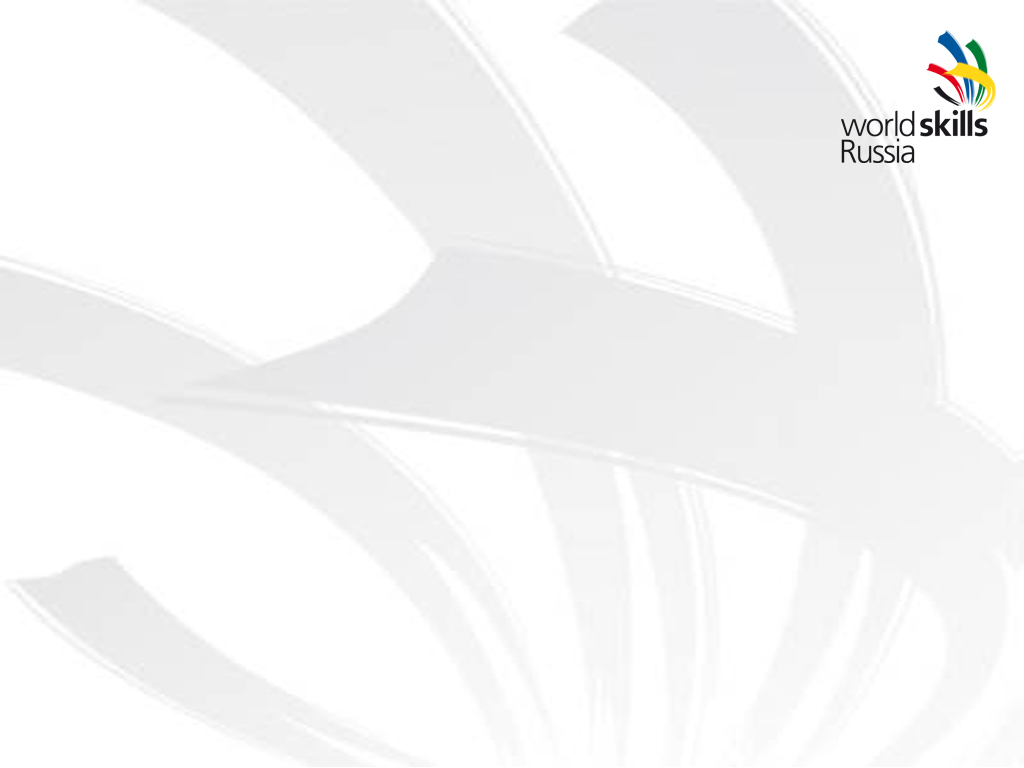 Компетенции,  развиваемые в Костромском регионе
с  2015 года:
с  2016 года:
«Поварское дело»
«Кондитерское дело»
«Облицовка плиткой»
«Сухое строительство и штукатурные работы» 
«Веб дизайн»
«Электромонтаж»
«Сварочные технологии»
«Ювелирное дело»
«Ландшафтный дизайн»
«Ремонт и обслуживание легковых автомобилей»
1. «Дошкольное  воспитание»
2. «Предпринимательство»
З. «Парикмахерское искусство»
4. «Медицинский и социальный уход»
5. «Программные решения для бизнеса» (презентационная)
6. «Малярные и декоративные работы» (презентационная)
                 	 JuniorSkills:
1. «Электромонтажные работы»
2. «Поварское дело»
3. «Кондитерское дело»
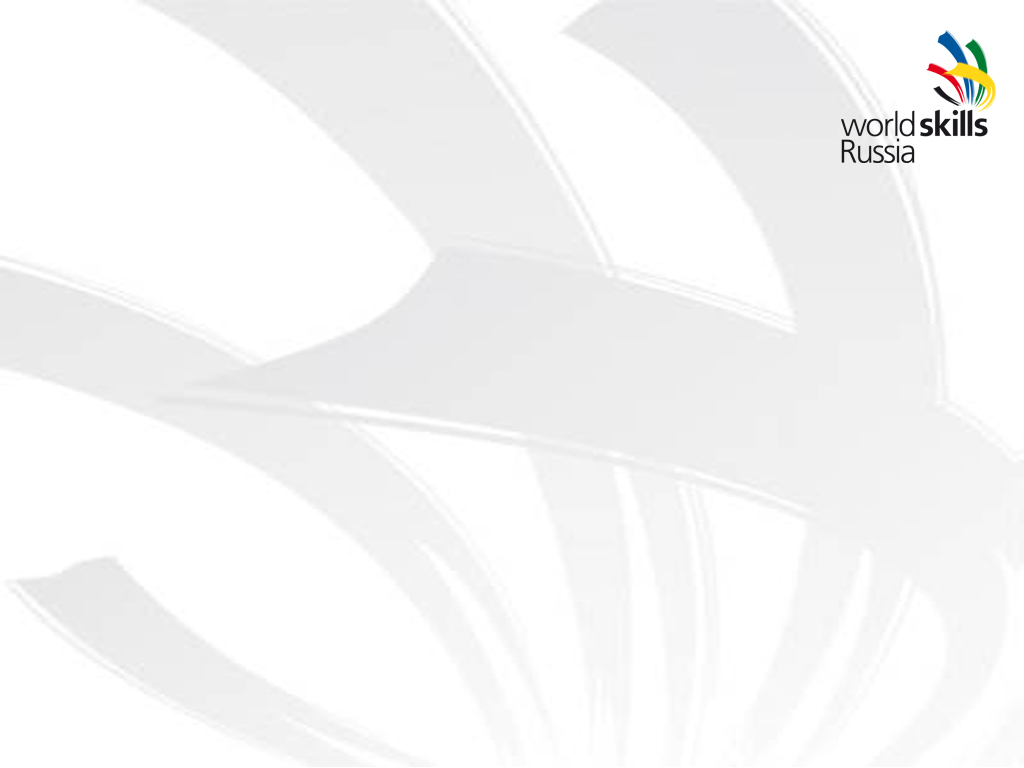 Участие студентов Костромской области в межрегиональных Чемпионатах  движения Worldskills  Russia
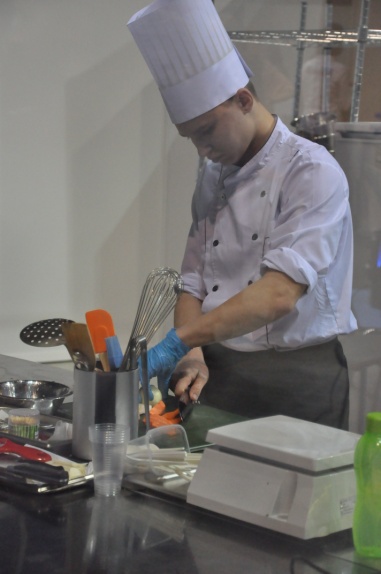 Открытый региональный  чемпионат «Молодые профессионалы» (Worldskills  Russia) 
 14-18 марта 2016 года в г. Иваново компетенция «Поварское дело»
участник Леонов Никита, студент ОГБПОУ «Костромской техникум торговли и питания»
   I место
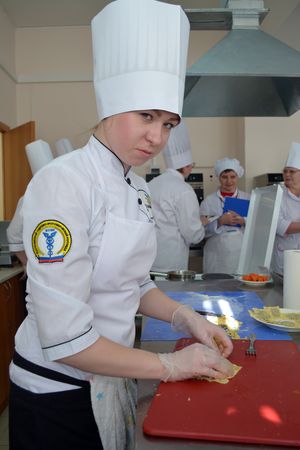 Открытый межрегиональный чемпионат «Молодые профессионалы» (Worldskills Russia)
   21-25 марта 2016 года в г. Владимир
 компетенция «Поварское дело» 
участник Дмитриева Анастасия, студентка ОГБПОУ «Костромской торгово-экономический колледж» 
  I место
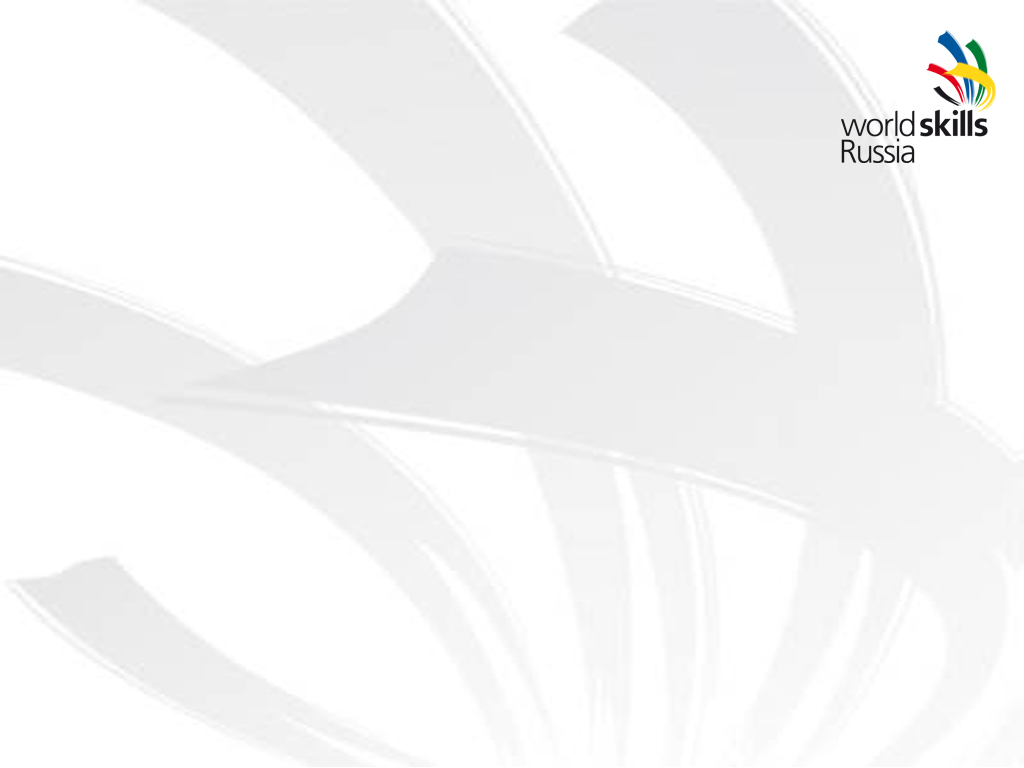 Результативность участия Сборной команды Костромской области в полуфиналах  Национальных 
чемпионатов WorldSkills Russia в Центральном 
федеральном округе
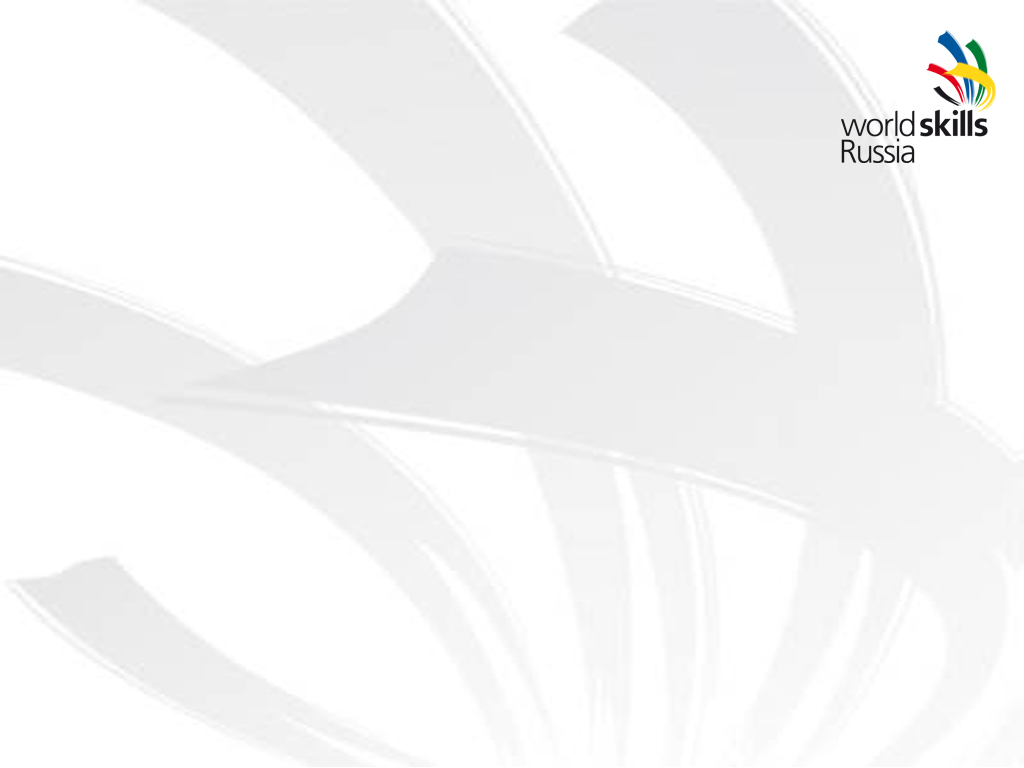 Полуфинал Национального 
Чемпионата WorldSkills Russia в Центральном 
федеральном округе-2015
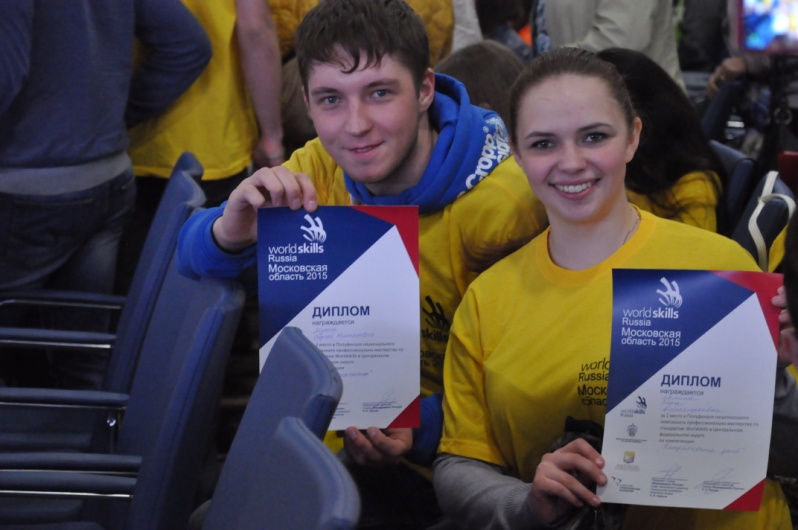 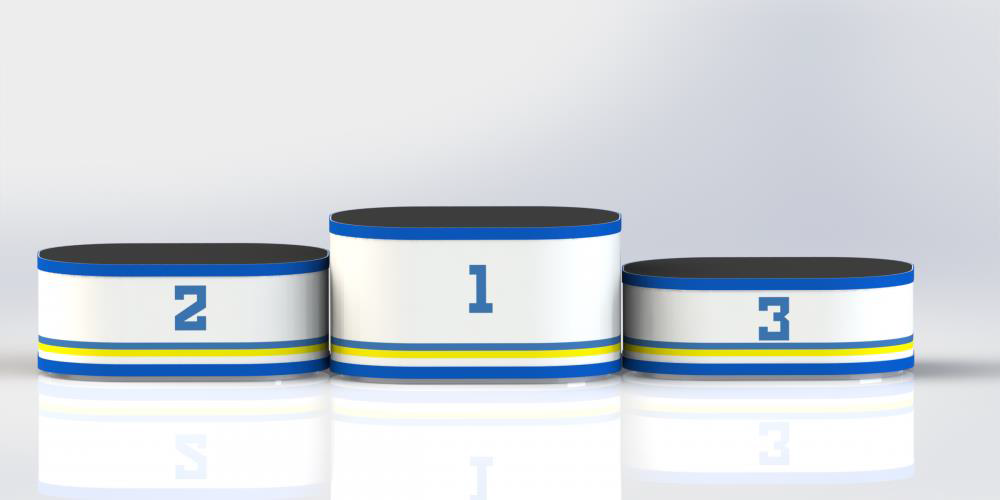 2 компетенции
нет
нет
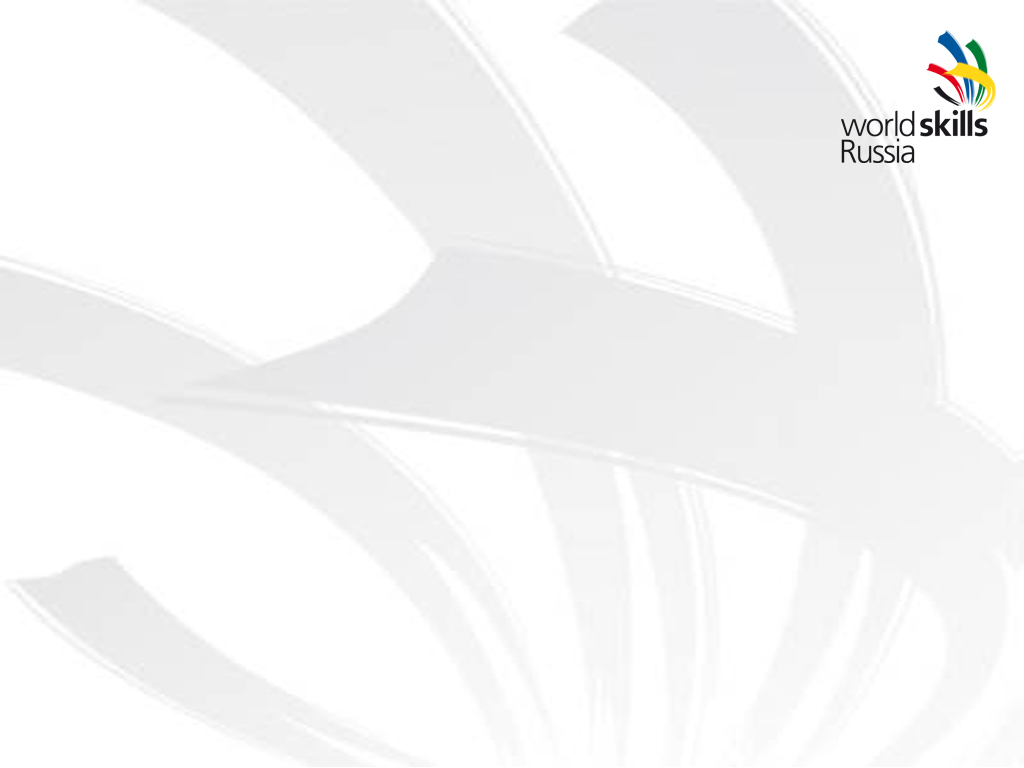 Полуфинал Национального чемпионата «Молодые профессионалы» (WorldSkills Russia) 
в Центральном федеральном округе-2016
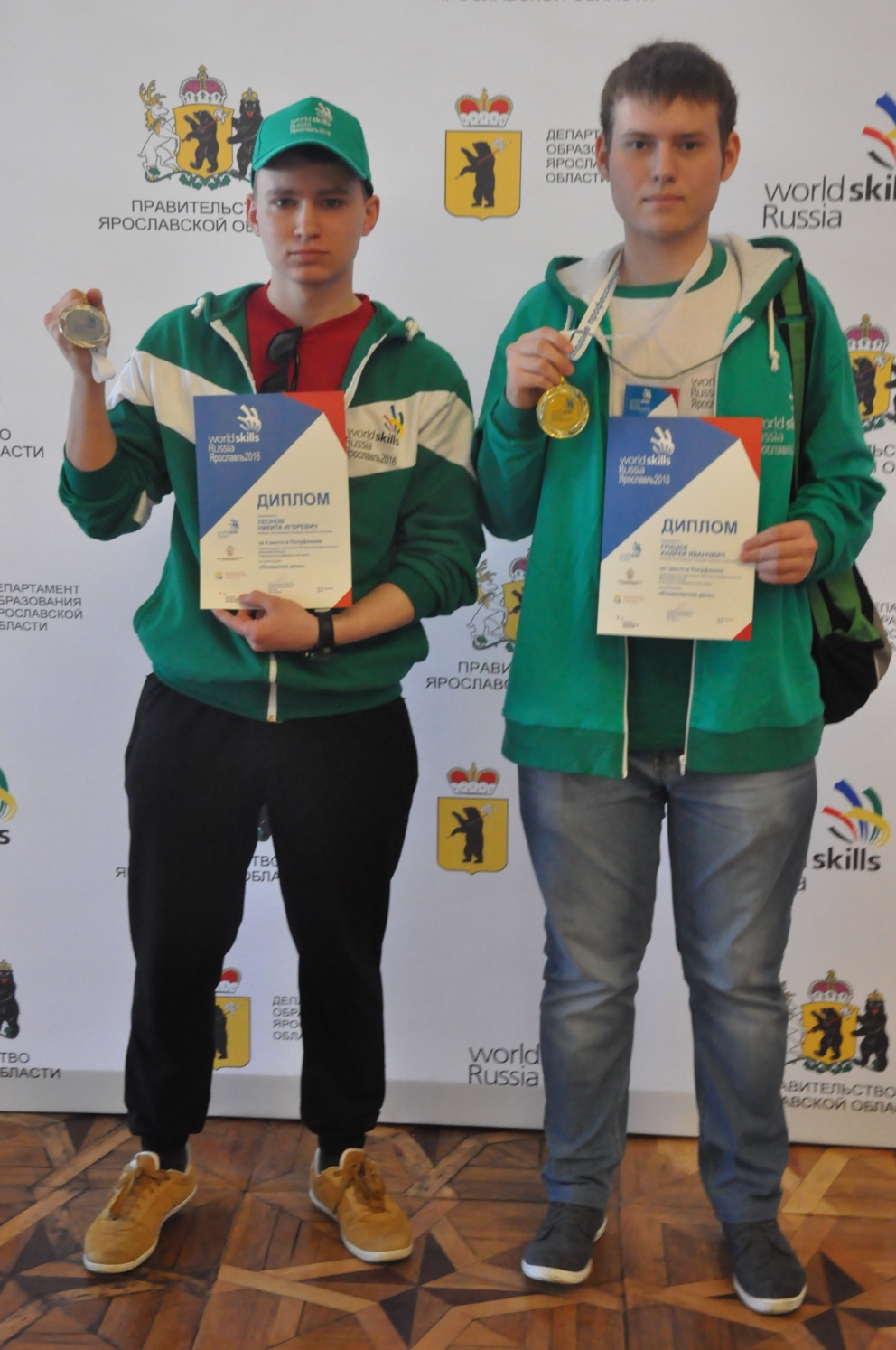 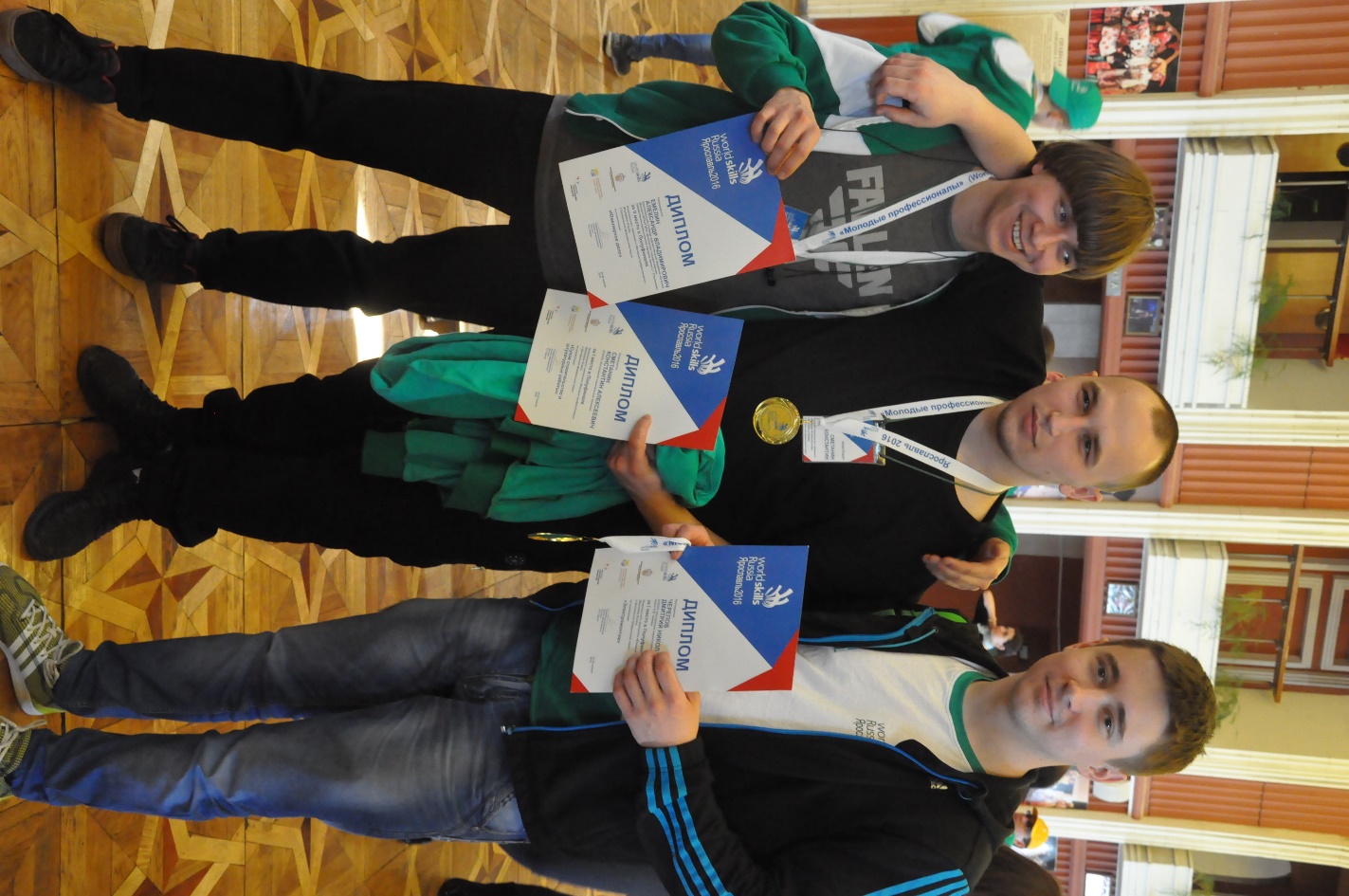 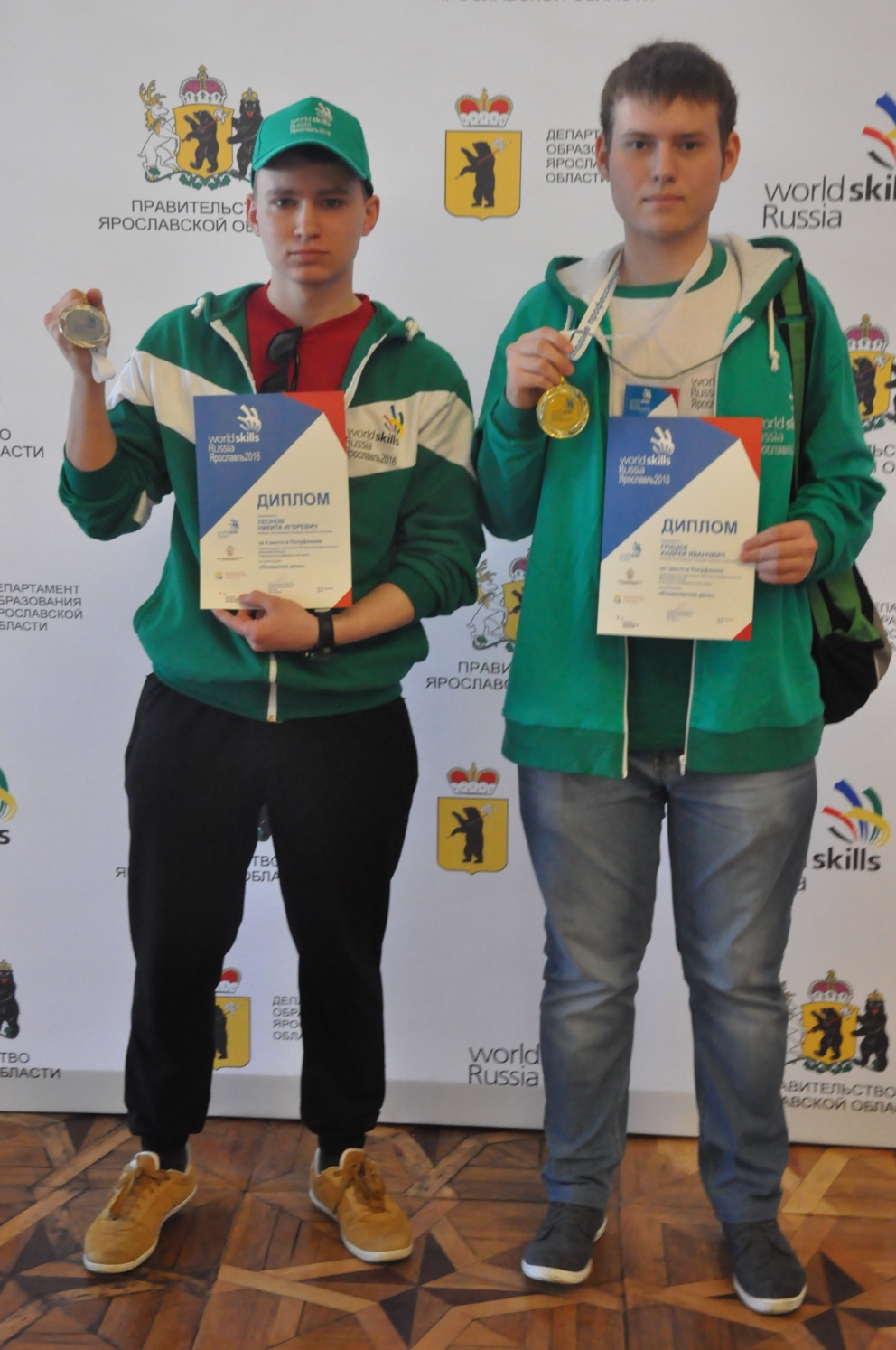 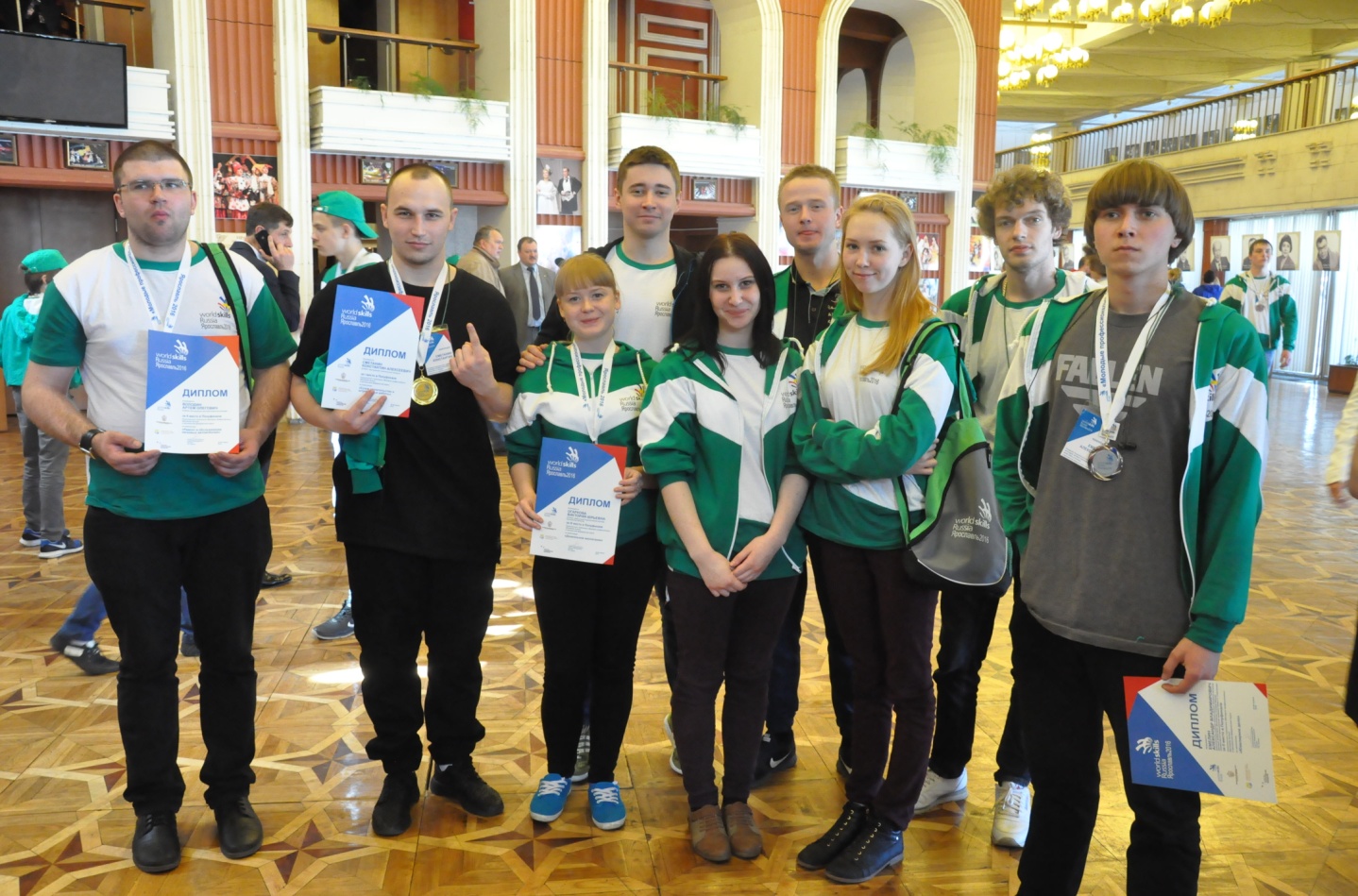 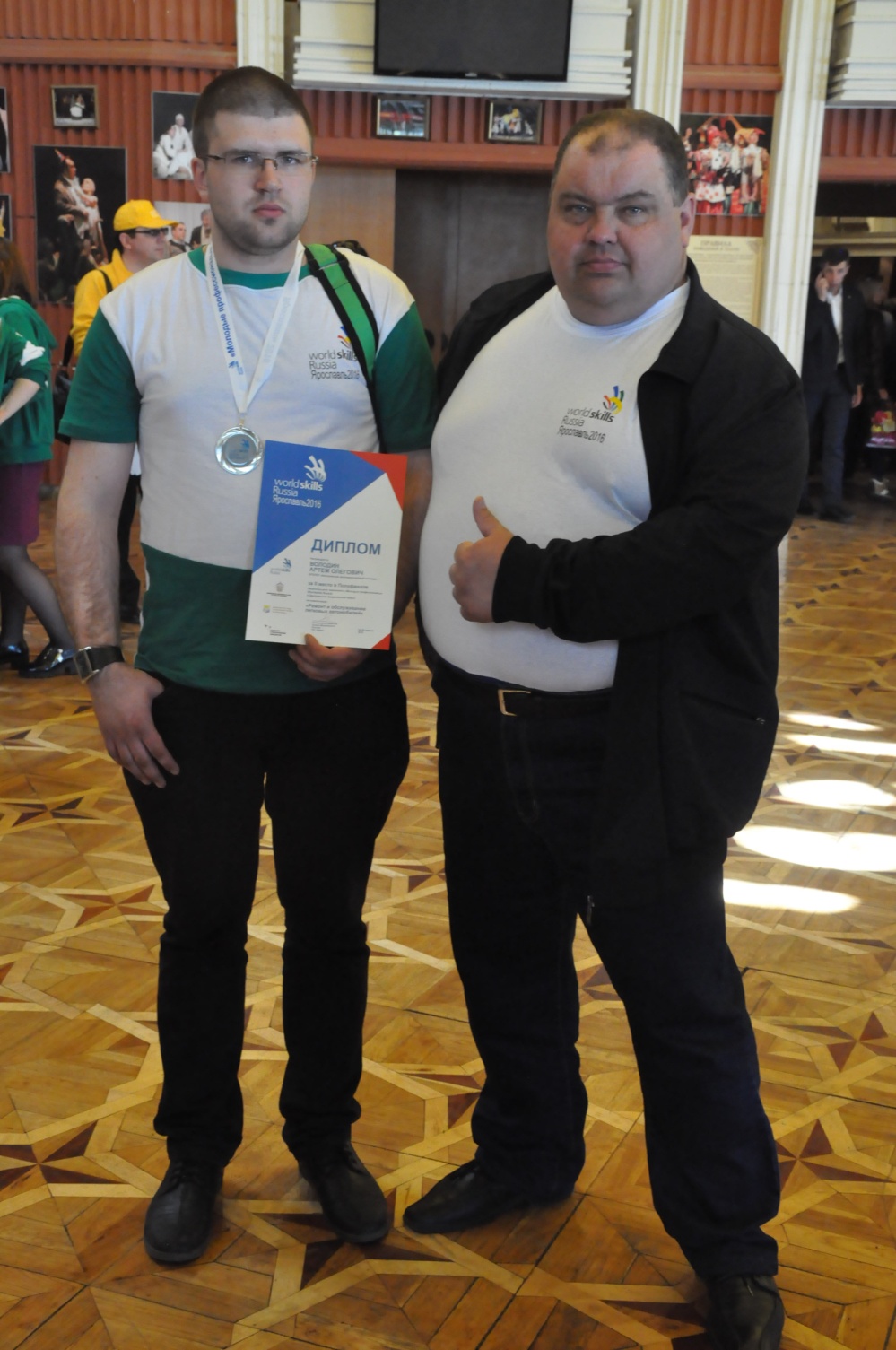 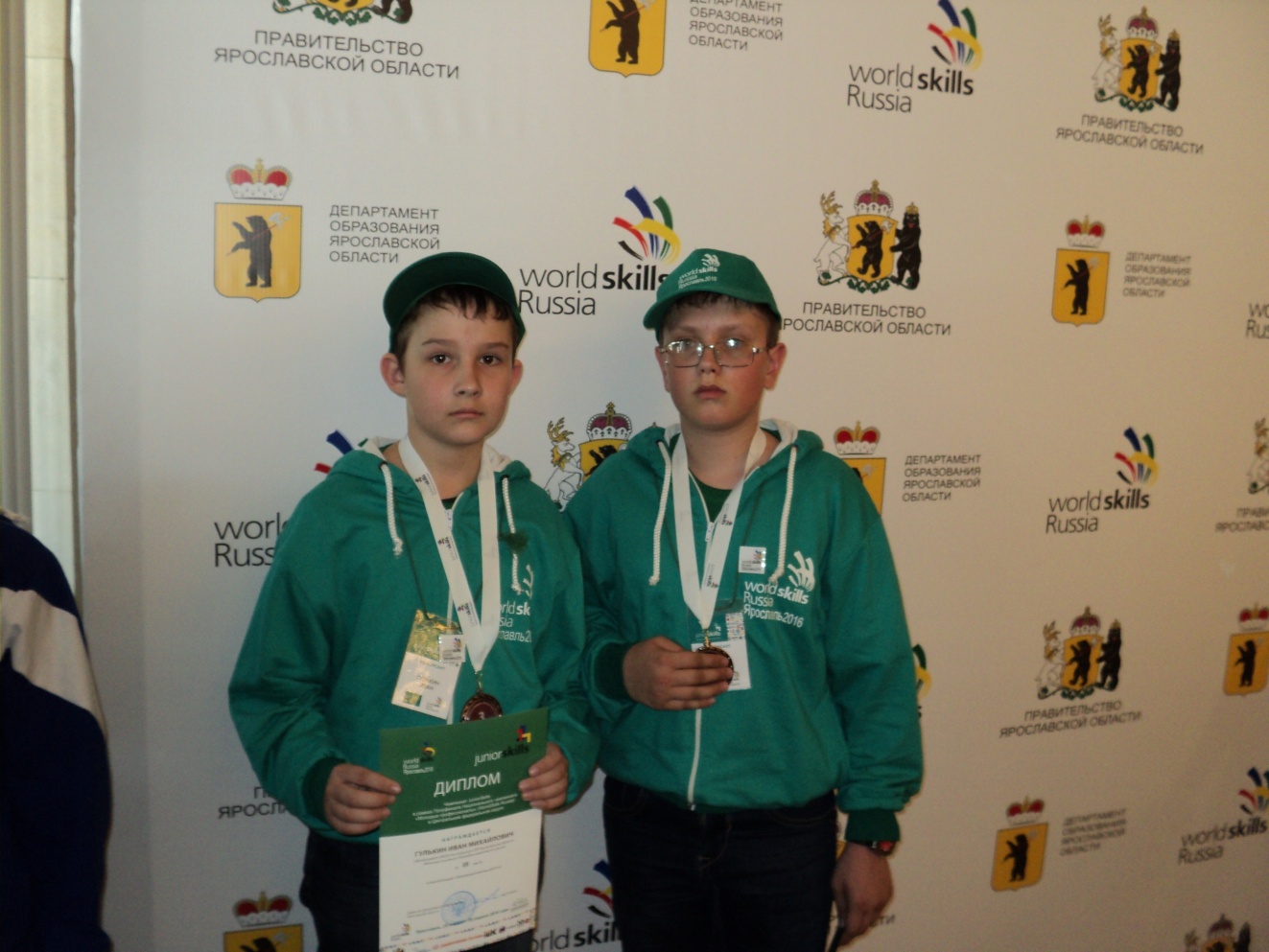 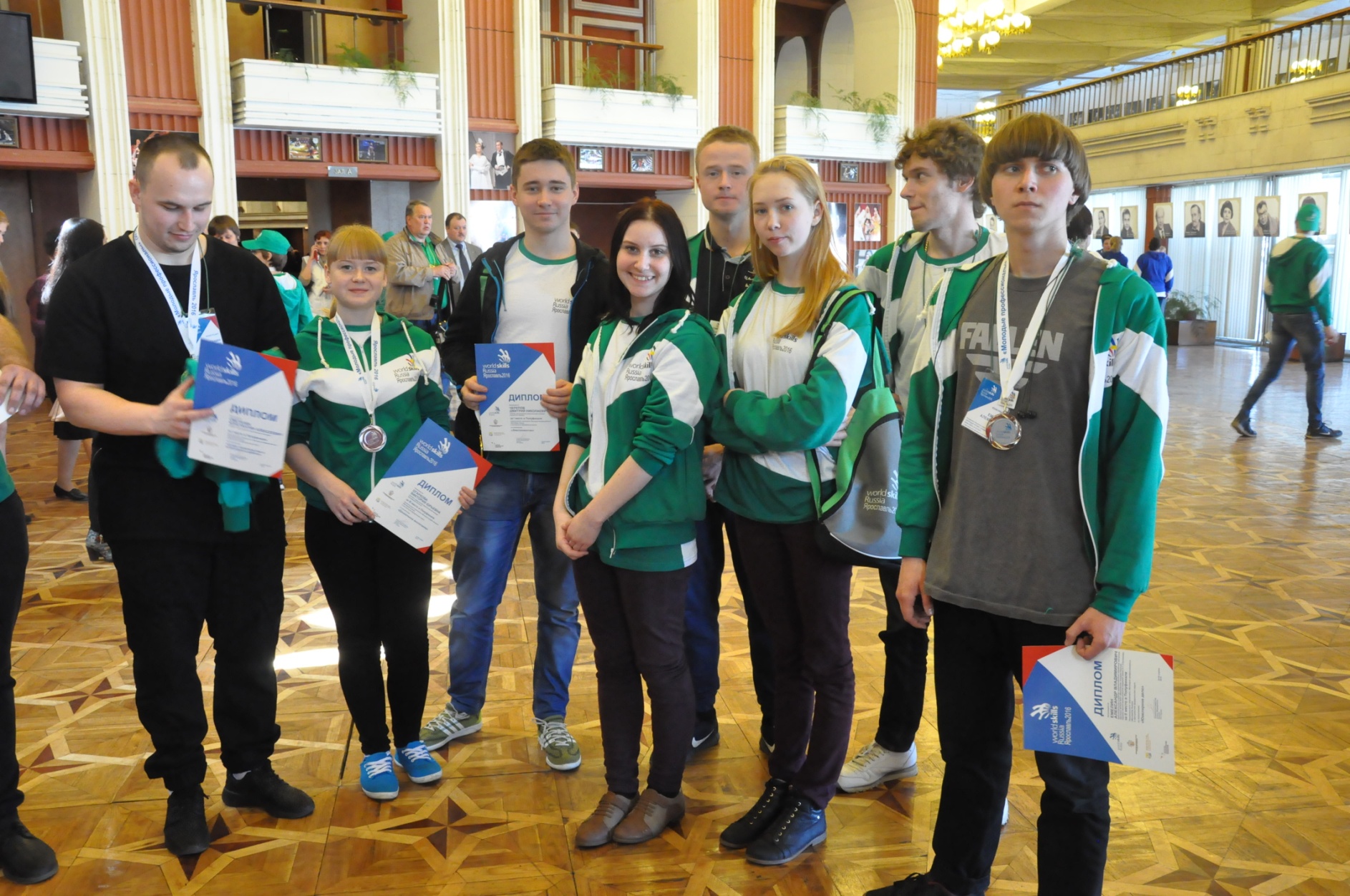 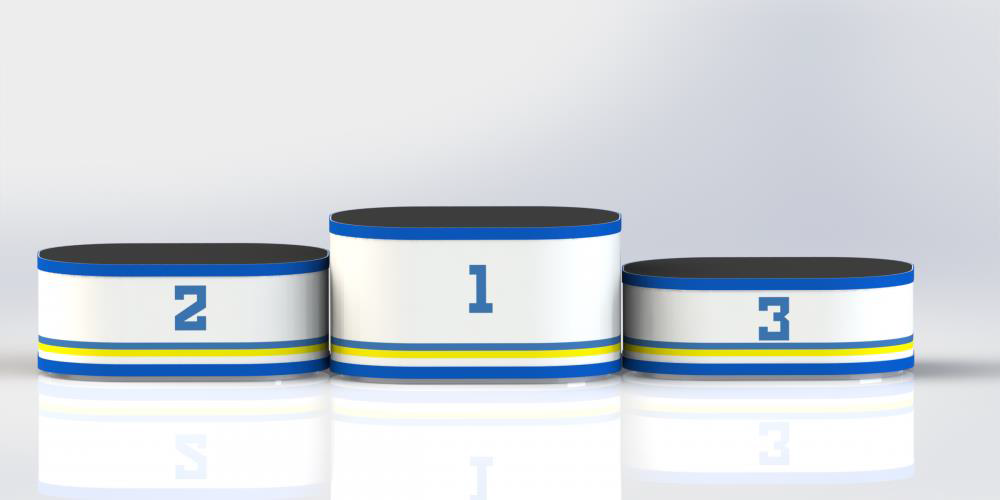 3 компетенции
3 компетенции
2 компетенции
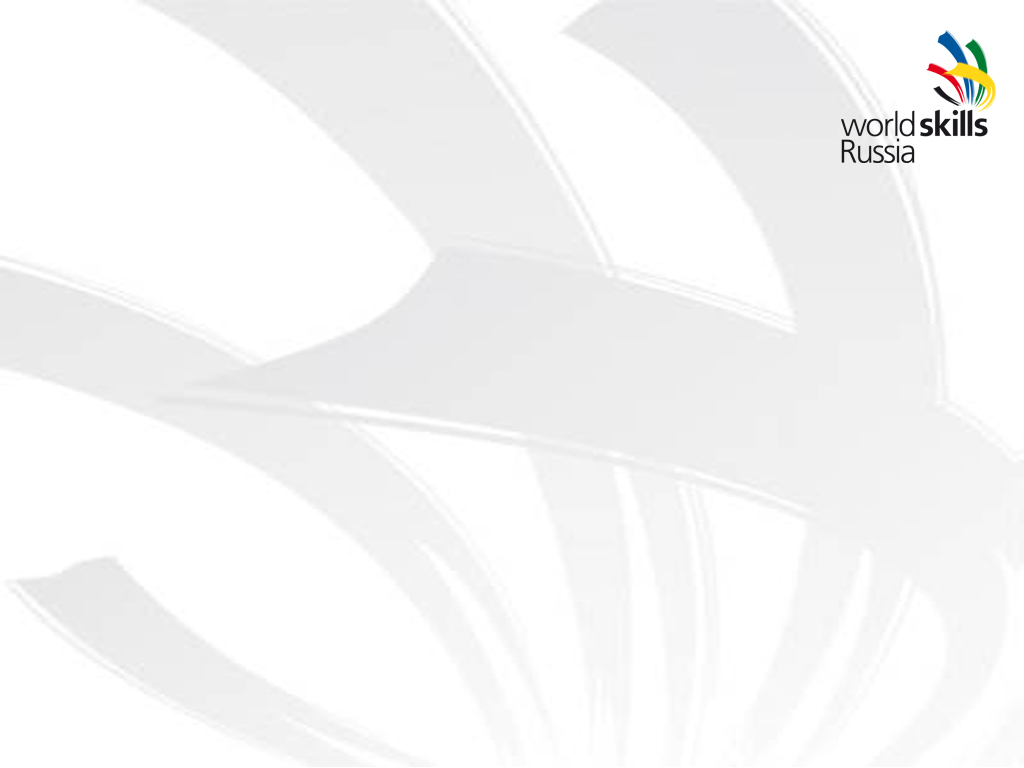 Участие Сборной команды
Костромской области в полуфиналах ЦФО
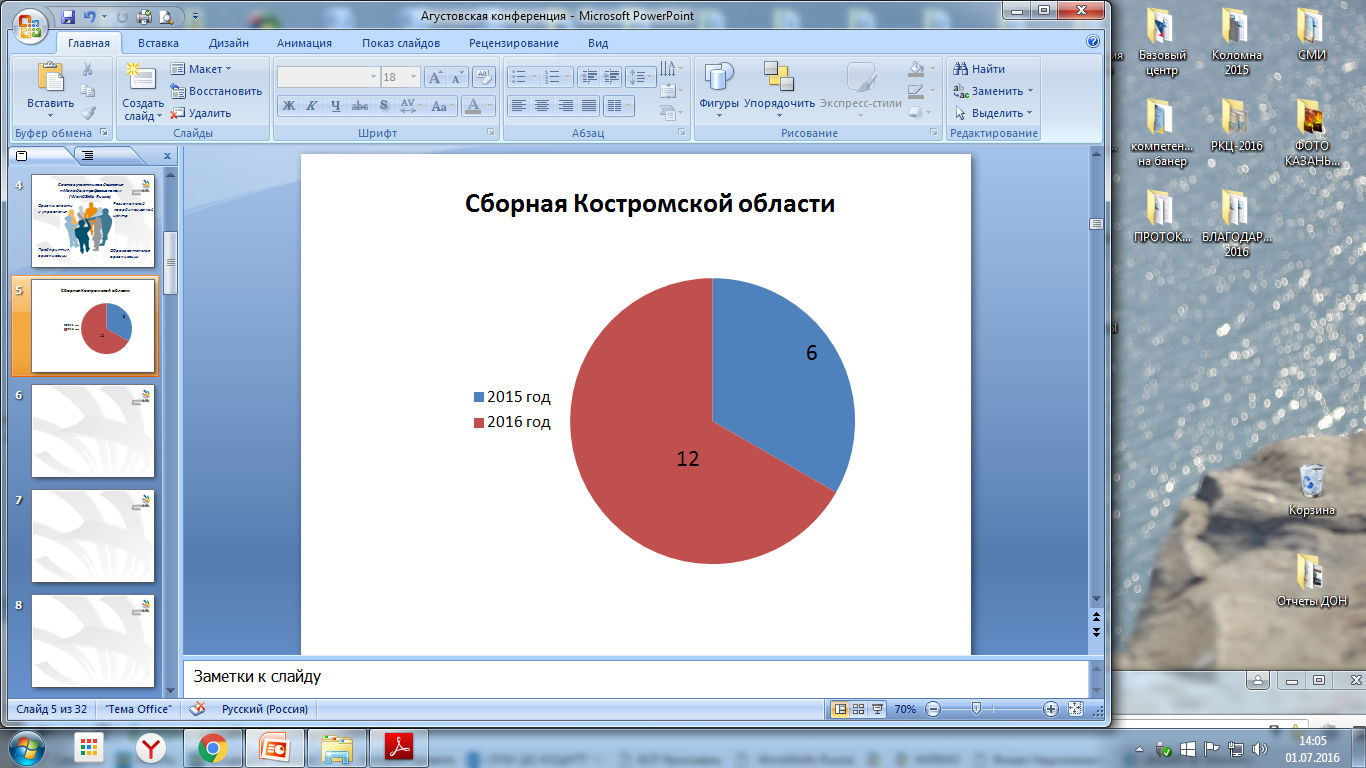 2015 год- 6 компетенций (7 участников)
2016 год-12 компетенций
(14 участников)
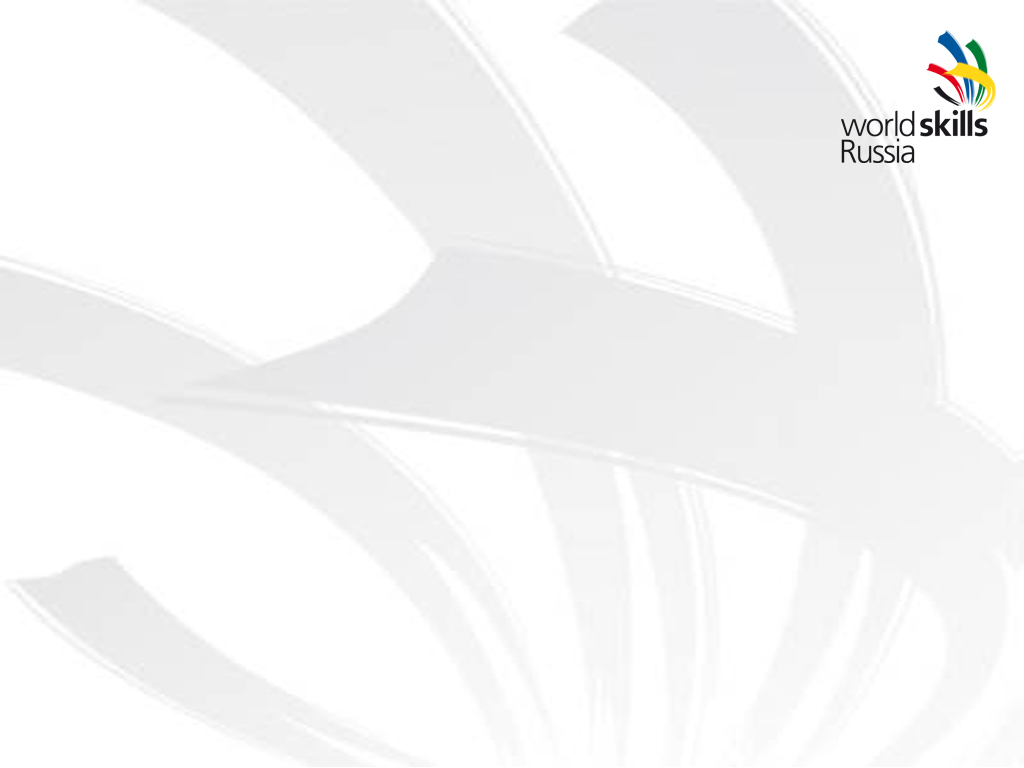 Результативность участия Сборной команды Костромской области в полуфиналах ЦФО по призовым местам
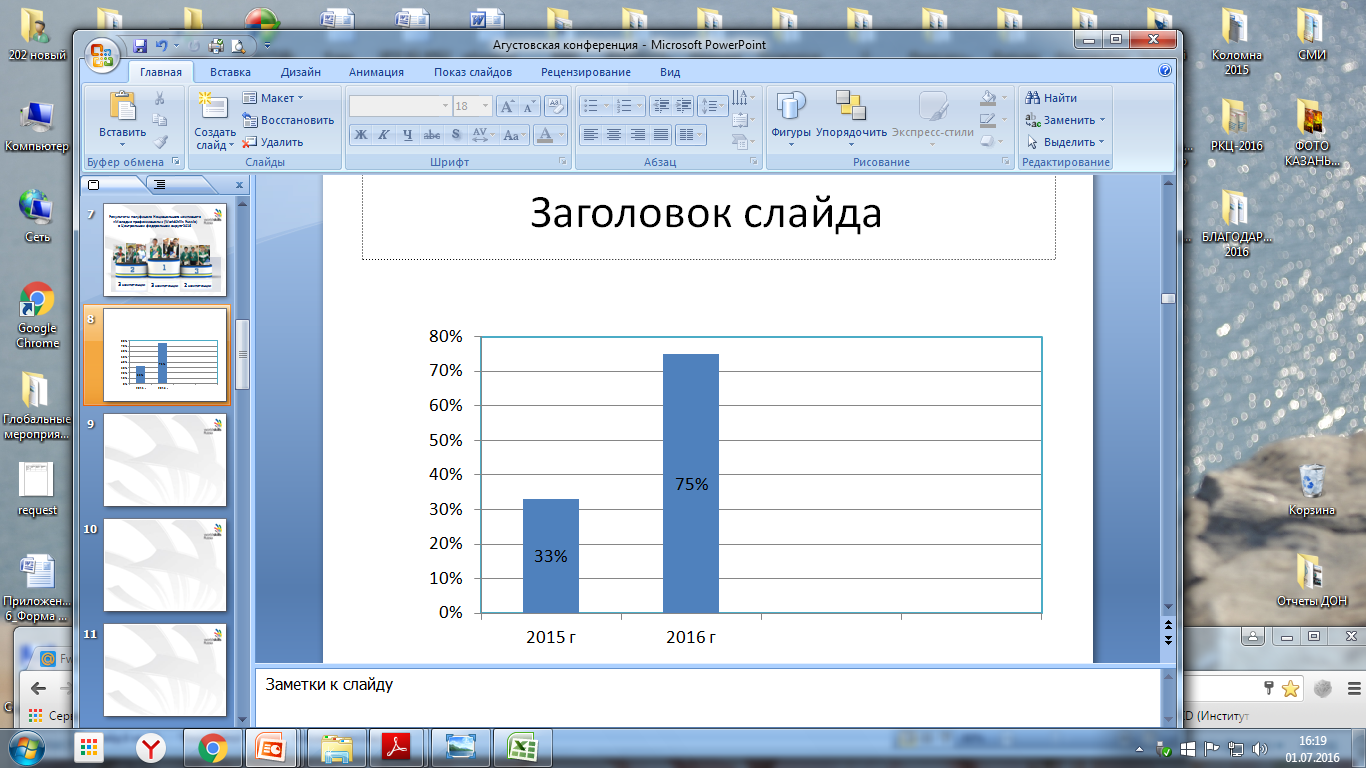 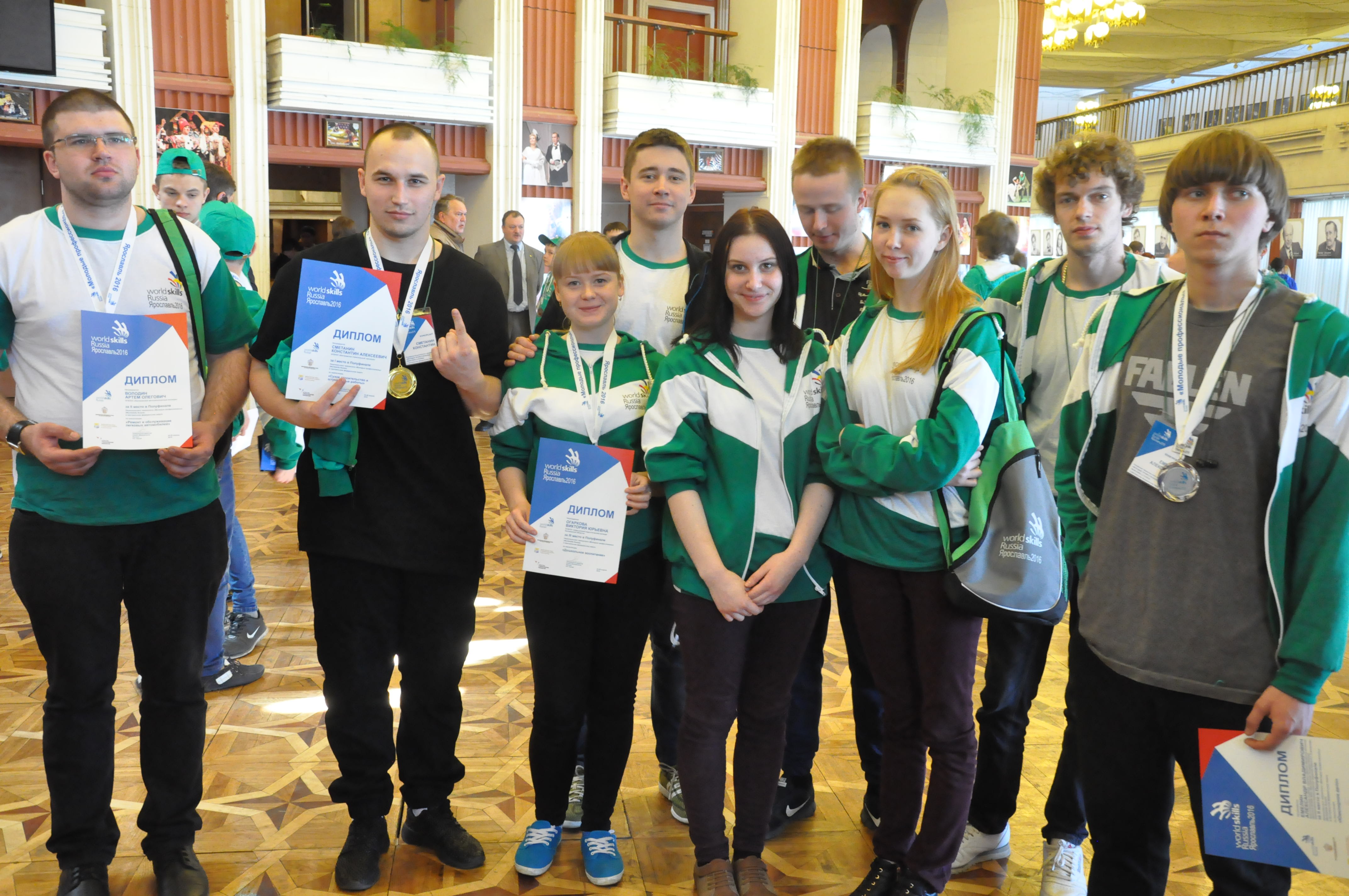 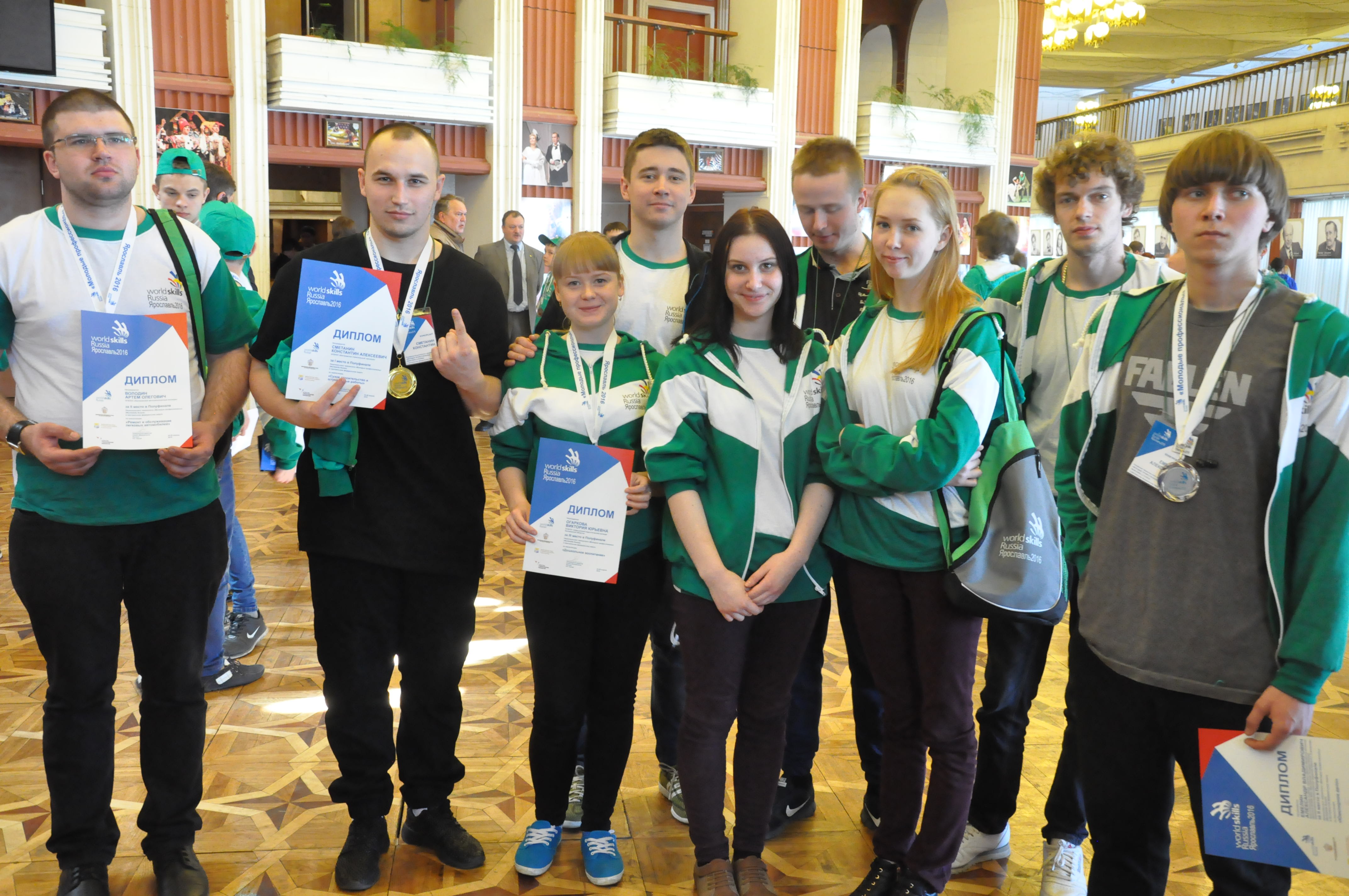 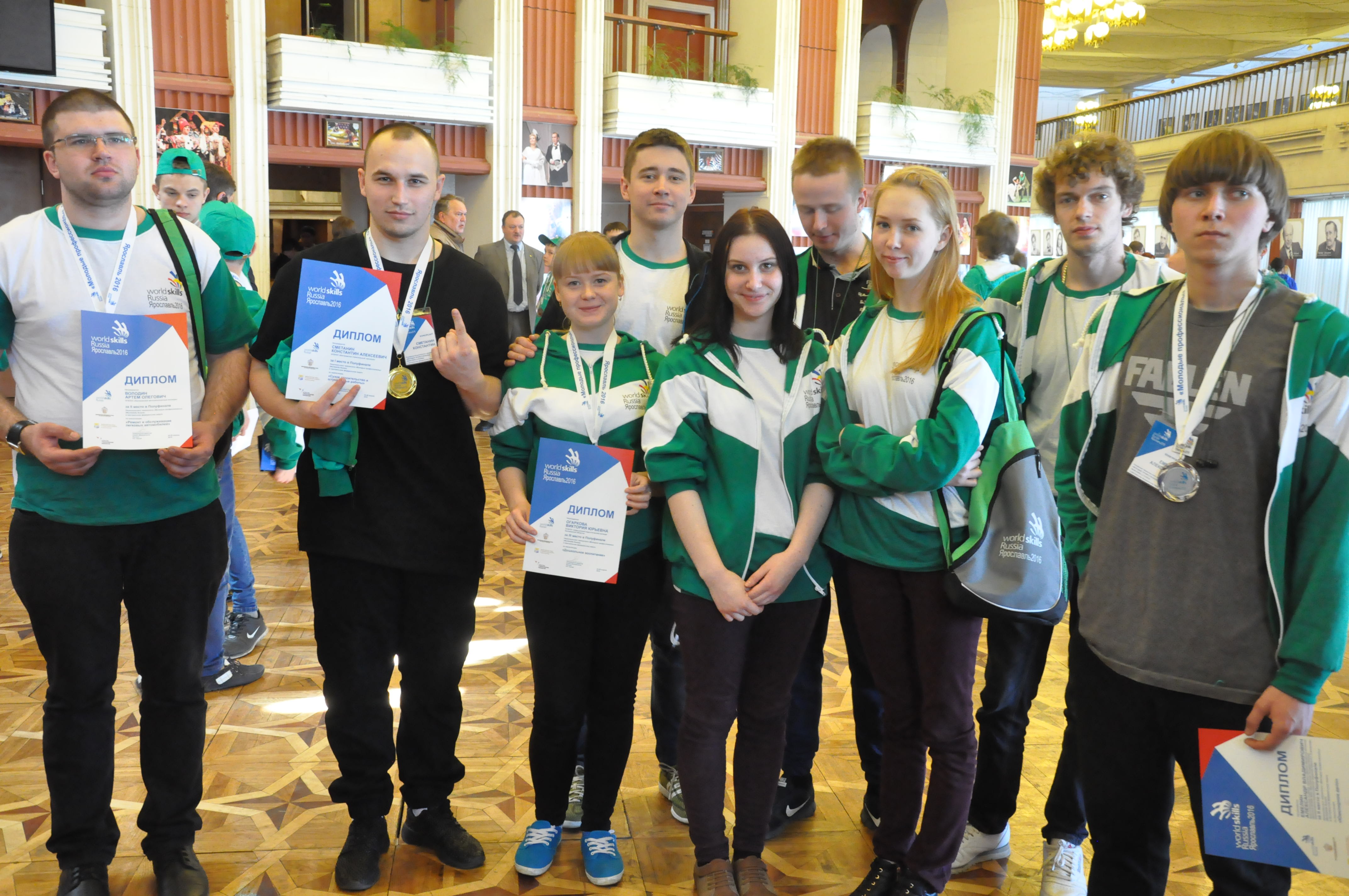 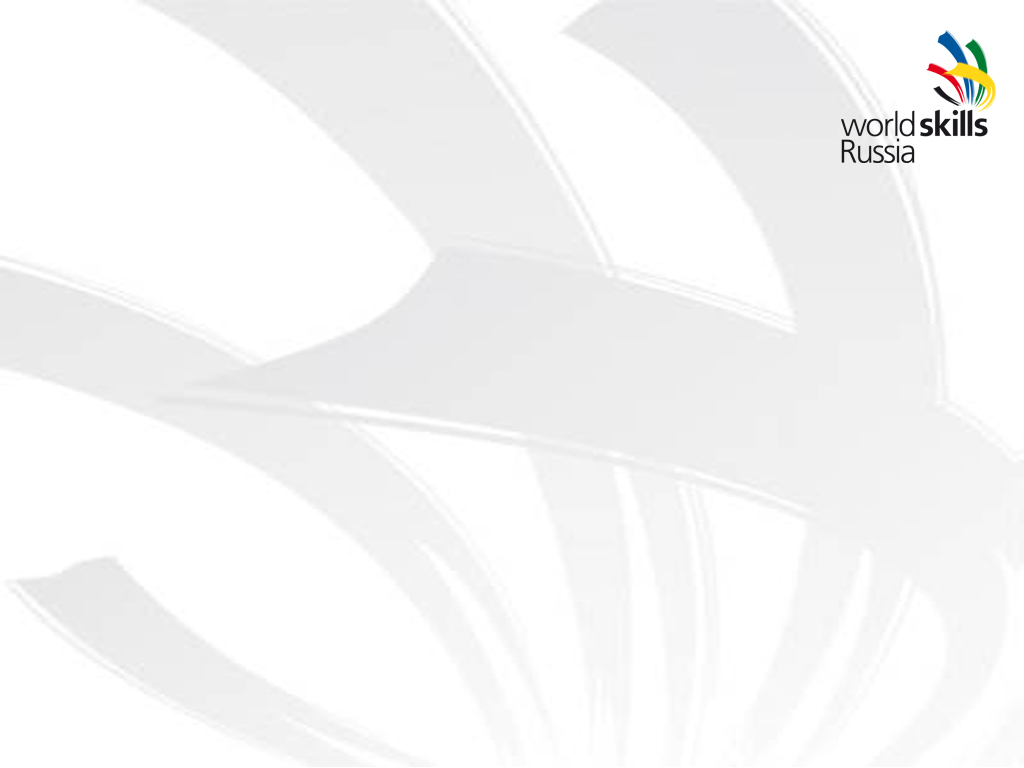 Результативность участия Сборной команды Костромской области в финалах Национального чемпионата «Молодые профессионалы» 
(WorldSkills Russia)
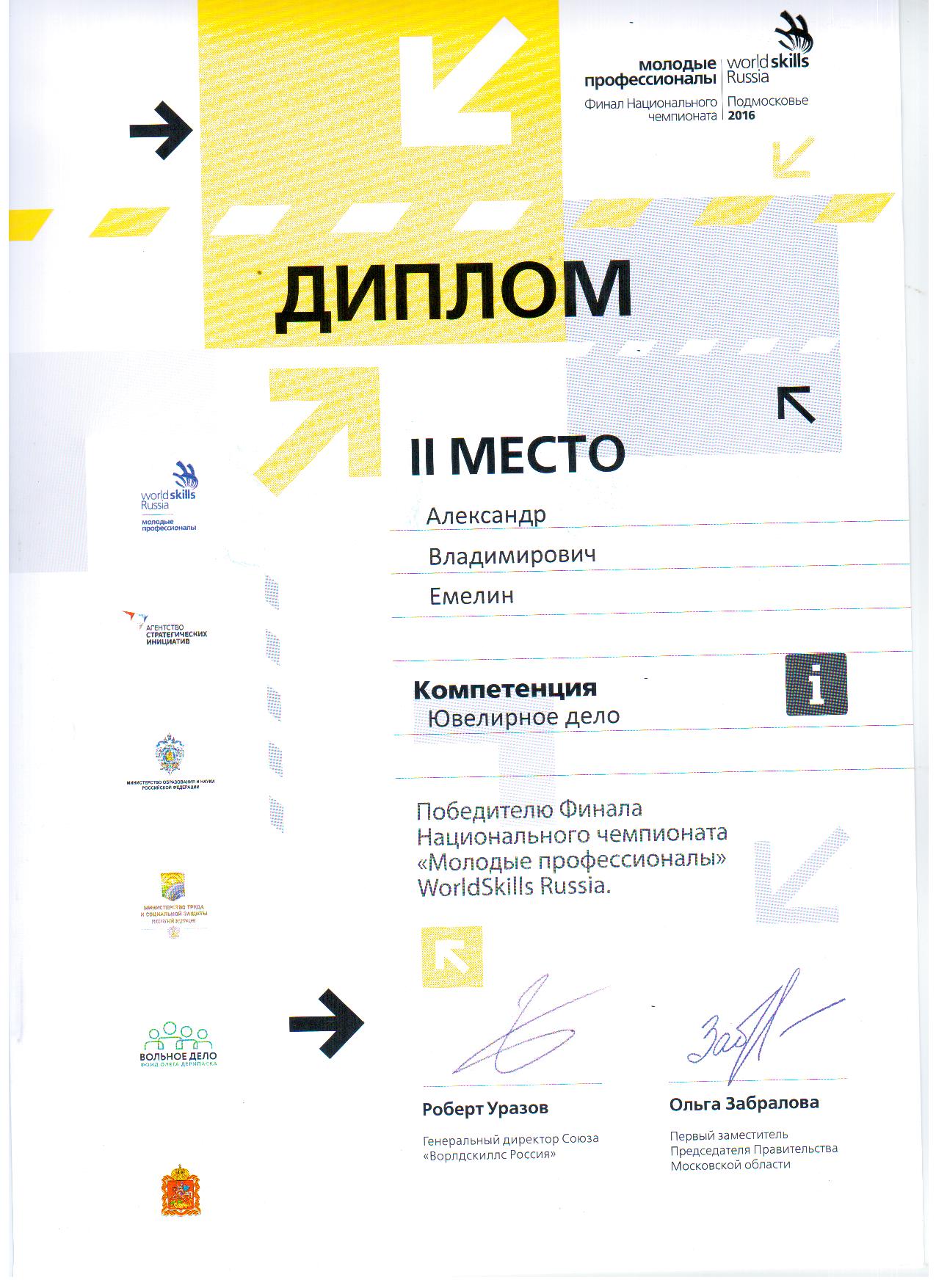 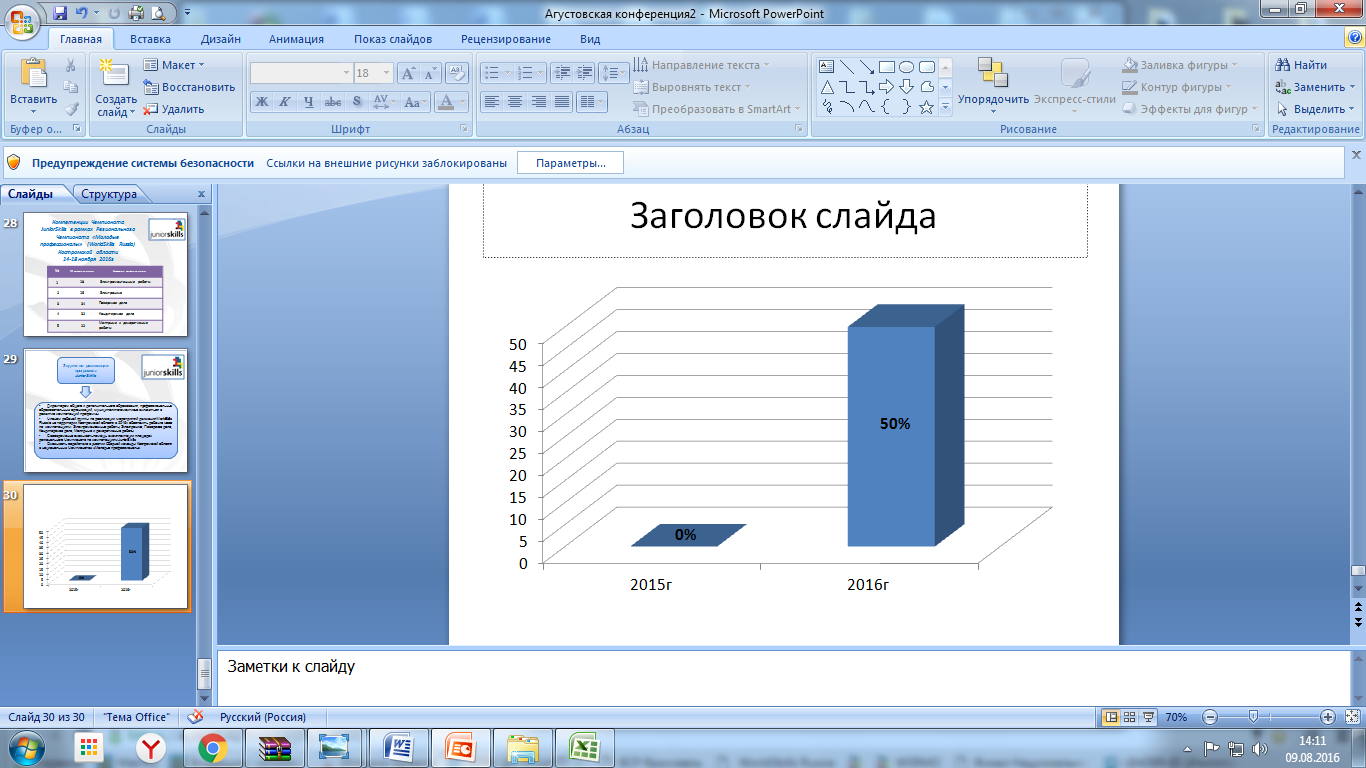 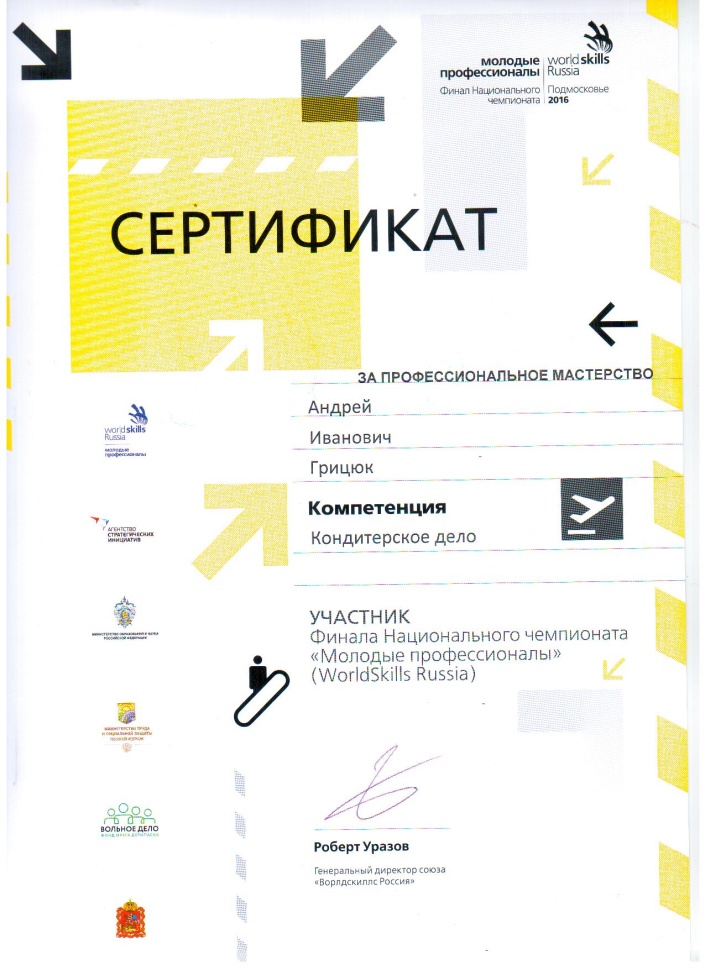 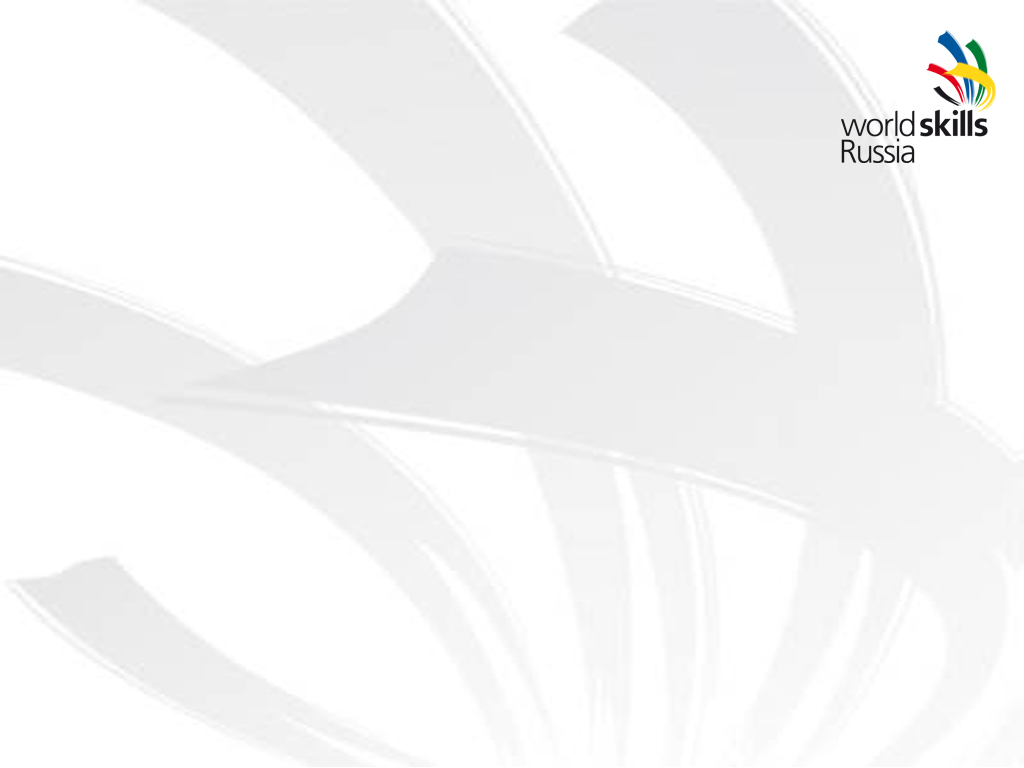 Рейтинг регионов, принявших участие
 в Финале Национального чемпионата «Молодые профессионалы» (WorldSkills Russia)-2016: 
54 субъекта (область, республика, край)
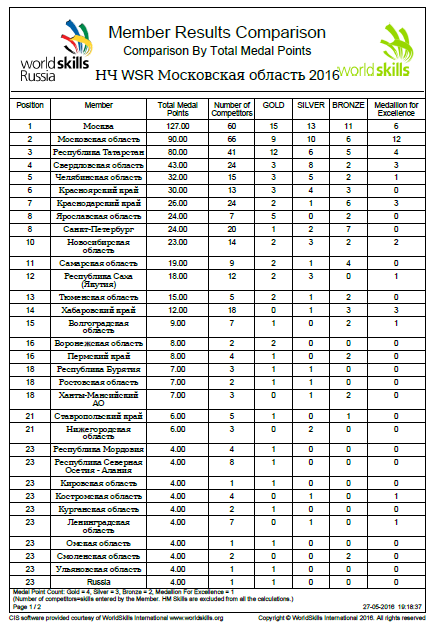 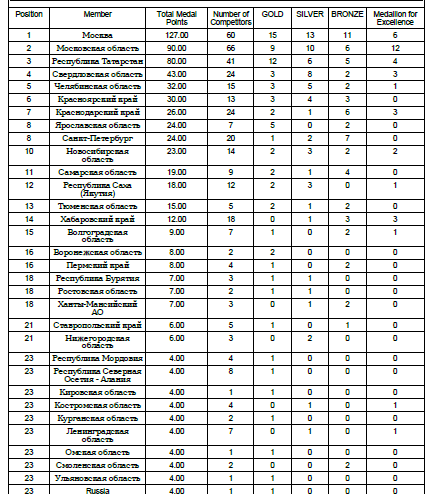 Баллы за медали:
Gold =4   Silver=3  Bronse=2
Medal for Excellence=1
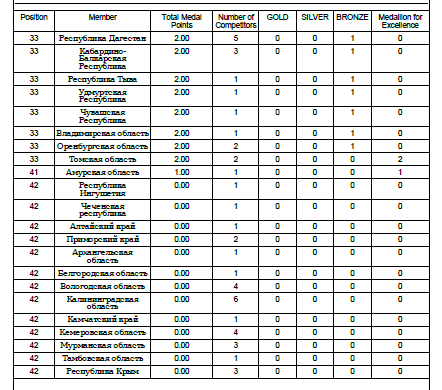 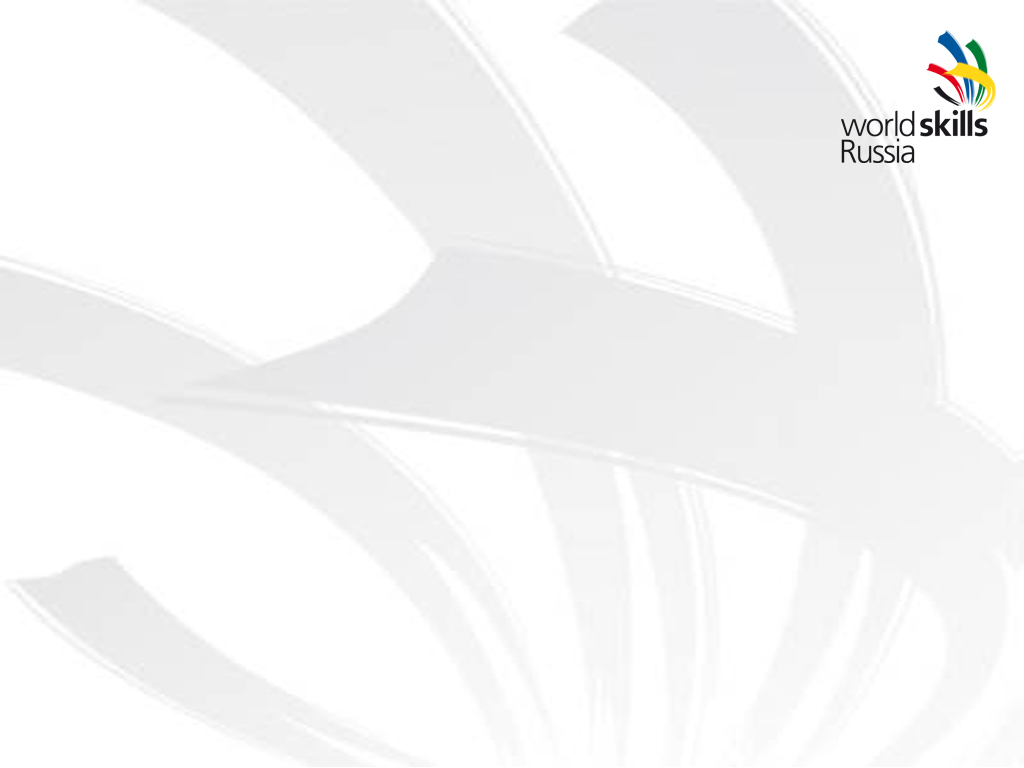 Формирование экспертного сообщества Костромской области - фактор повышения качества подготовки кадров
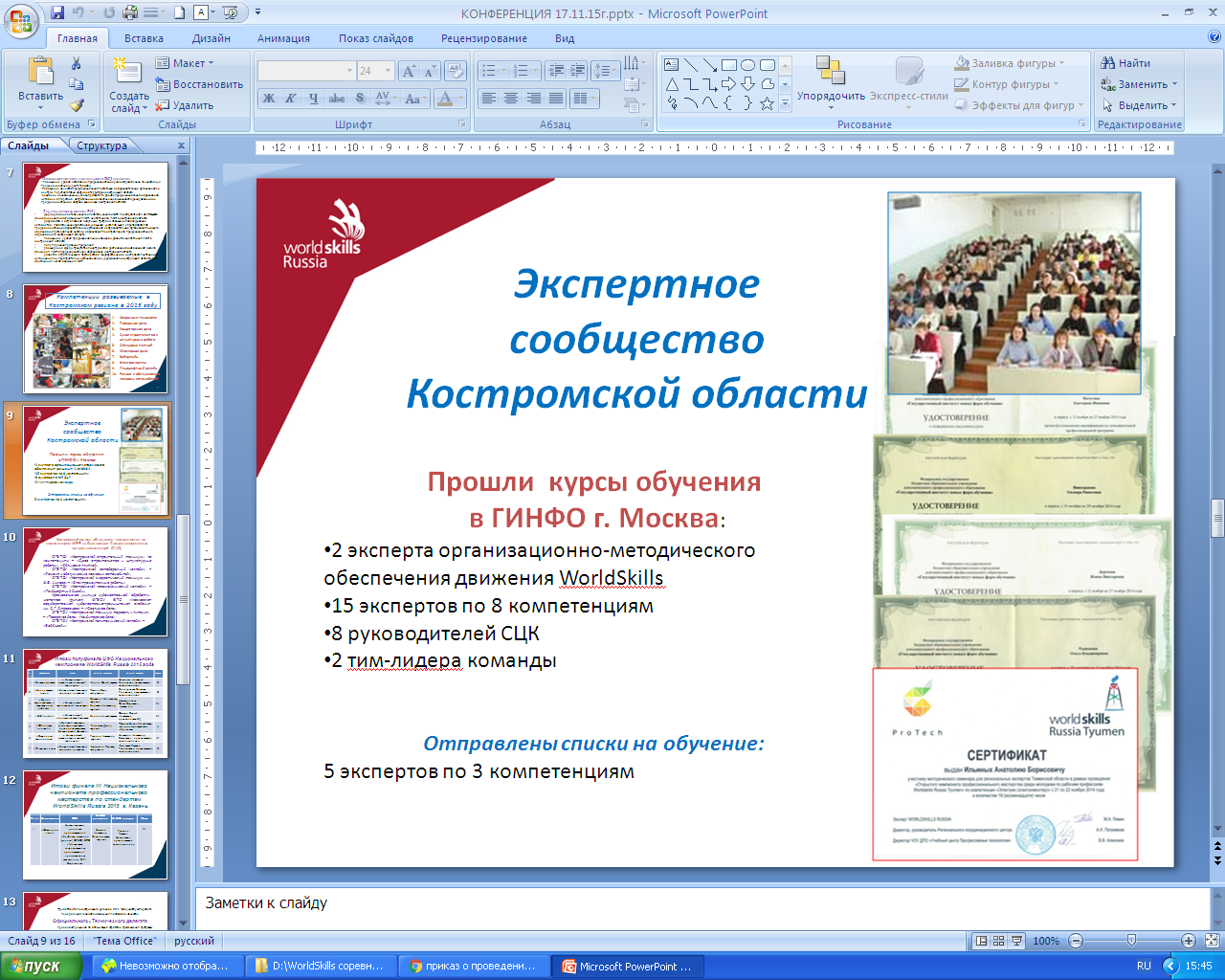 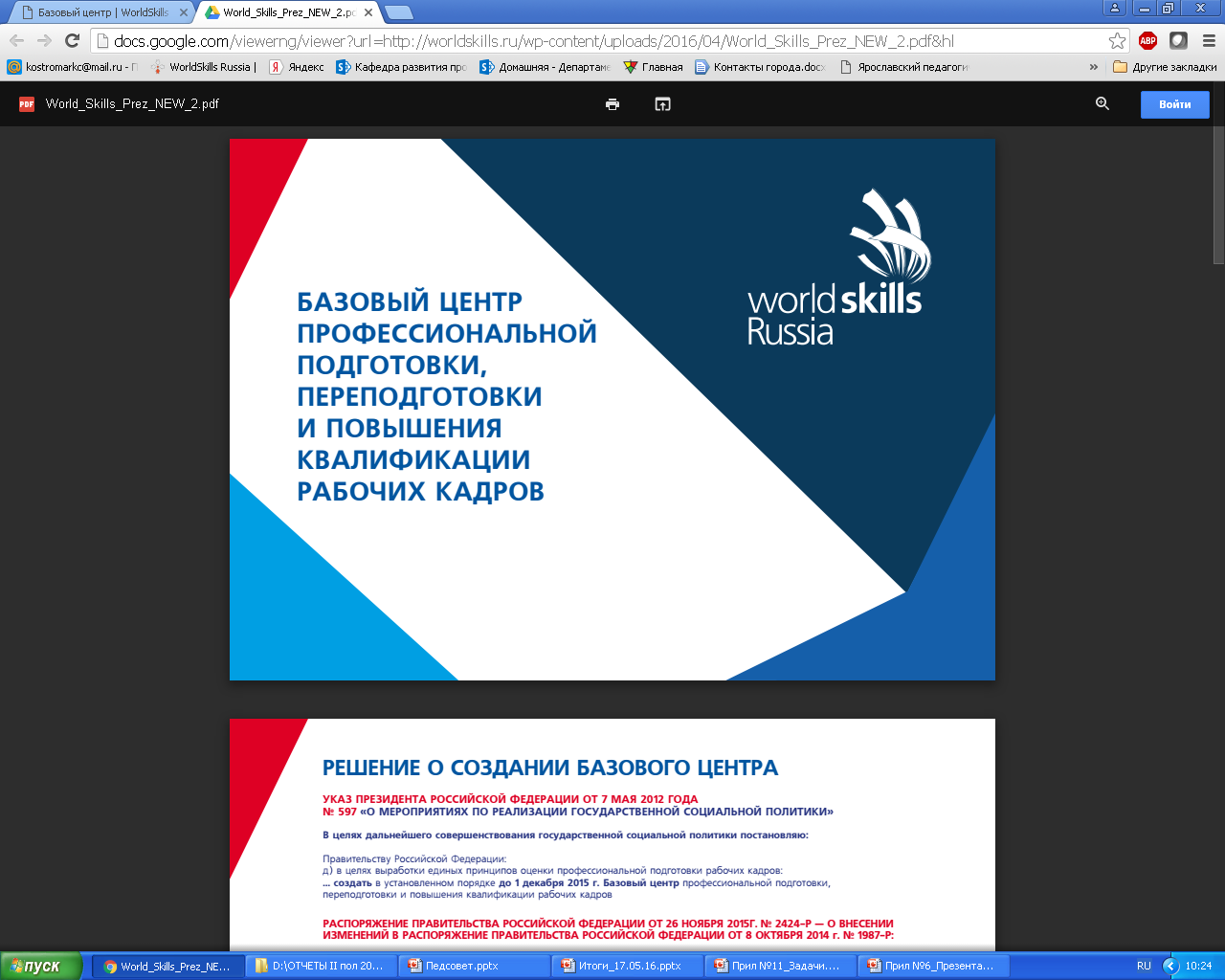 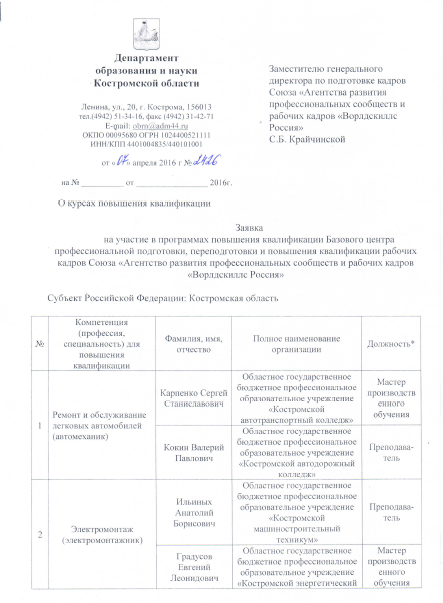 В 2014-2015гг прошли курсы повышения квалификации  по программам WORLDSKILLS в ГИНФО
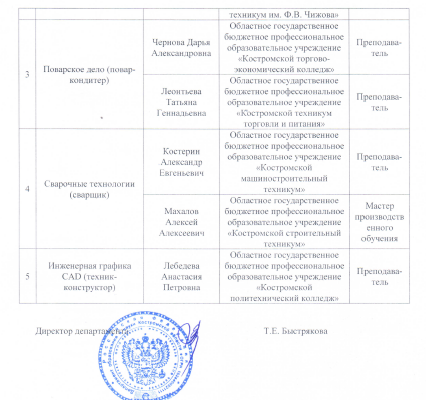 2 эксперта организационно-методического обеспечения движения WorldSkills
15 экспертов по 8 компетенциям
8 руководителей СЦК
2 тим-лидера
В 2016 г. обучились в Базовом Центре профессиональной подготовки  г. Москва 9 специалистов по 5 компетенциям
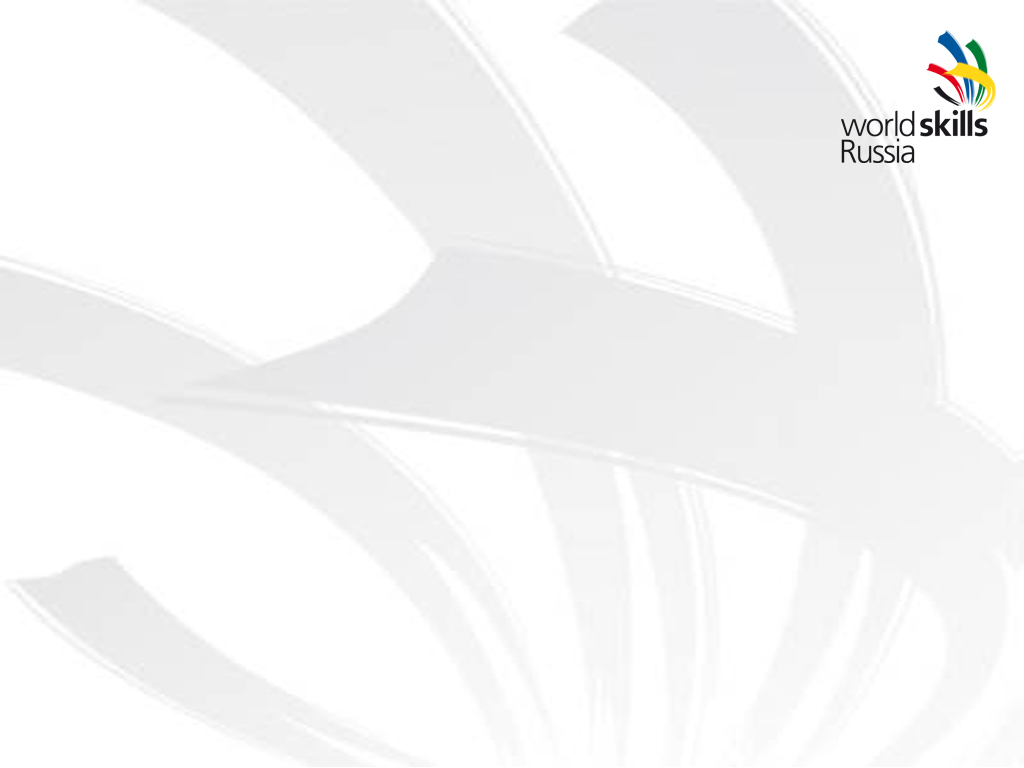 Сертификация региональных экспертов  как показатель  качества профессионализма  педагогических работников региона
В 2016-2017гг. 
 РКЦ  Союза WSR в Костромской области планирует  процедуру сертификации:
Виноградова Э.Р.,  преподаватель спецдисциплин ОГБПОУ «Костромской техникум торговли и питания»
Леонтьева Т.Е., преподаватель спецдисциплин ОГБПОУ «Костромской техникум торговли и питания»
Кафтанникова О.С.,  мастер производственного обучения  ОГБПОУ «Костромской строительный техникум»
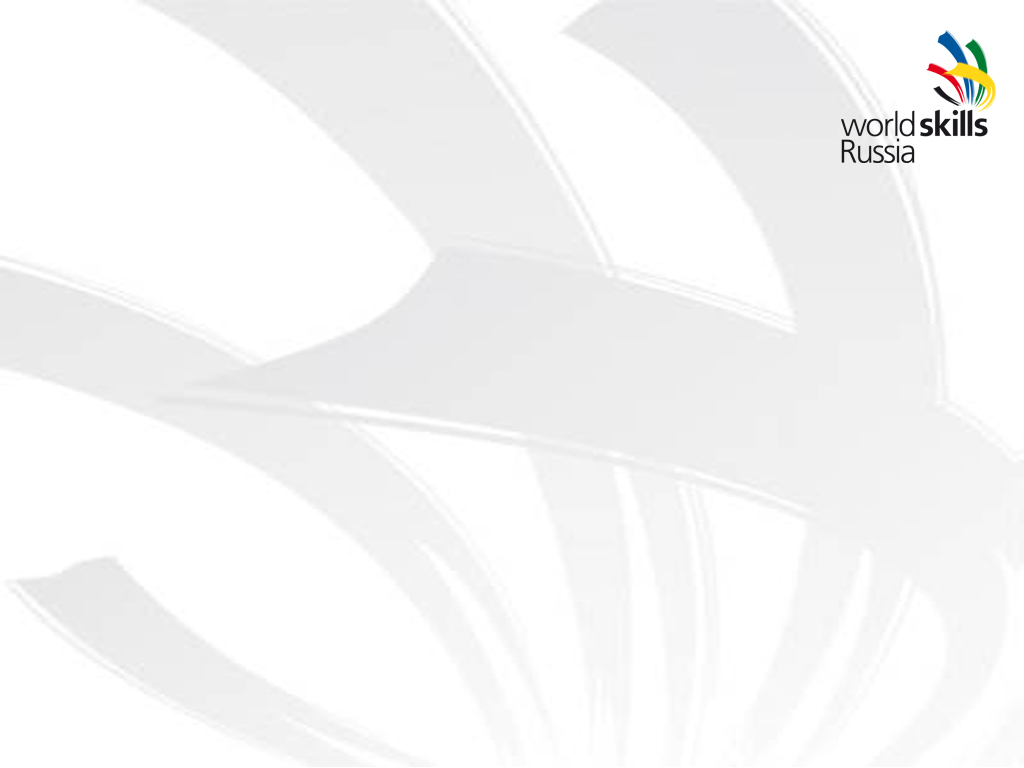 Аккредитация региональных  Специализированных центров компетенций  как показатель  уровня качества профессиональной подготовки кадров для Костромского региона
В 2016-2017гг. 
 РКЦ  Союза WSR в Костромской области планирует  процедуру аккредитации СЦК:
ОГБПОУ «Костромской техникум торговли и питания» по компетенциям «Поварское дело», «Кондитерское дело»
ОГБПОУ «Костромской строительный техникум» по компетенции «Сухое строительство и штукатурные работы»
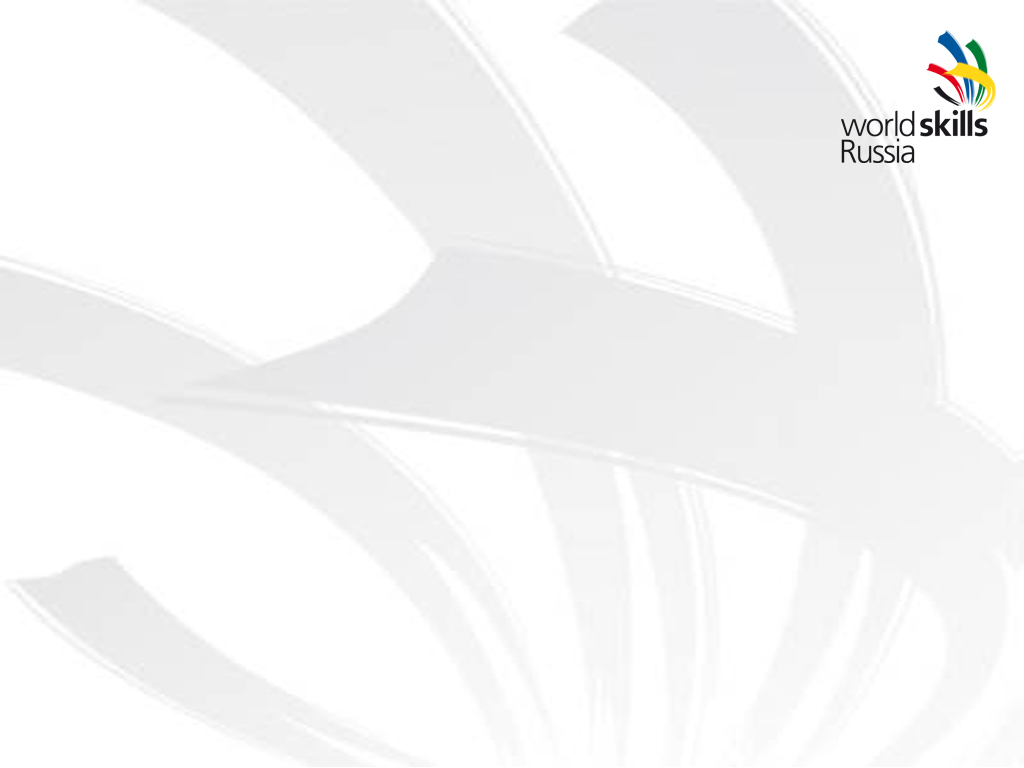 Степень привлечения бизнес-партнёров  региона в движение  как  показатель   эффективности применения передовых мировых технологий  производства в Костромской области
Финансовое обеспечение региональных чемпионатов
Обеспечение инструментарием, материалами  и оборудованием
Выход предприятий области на межрегиональный, международный уровень через  рекламу на мероприятиях  WorldSkills 
Спонсирование участия Сборной команды Костромской области  в полуфиналах и финалах Национальных чемпионатов WorldSkills
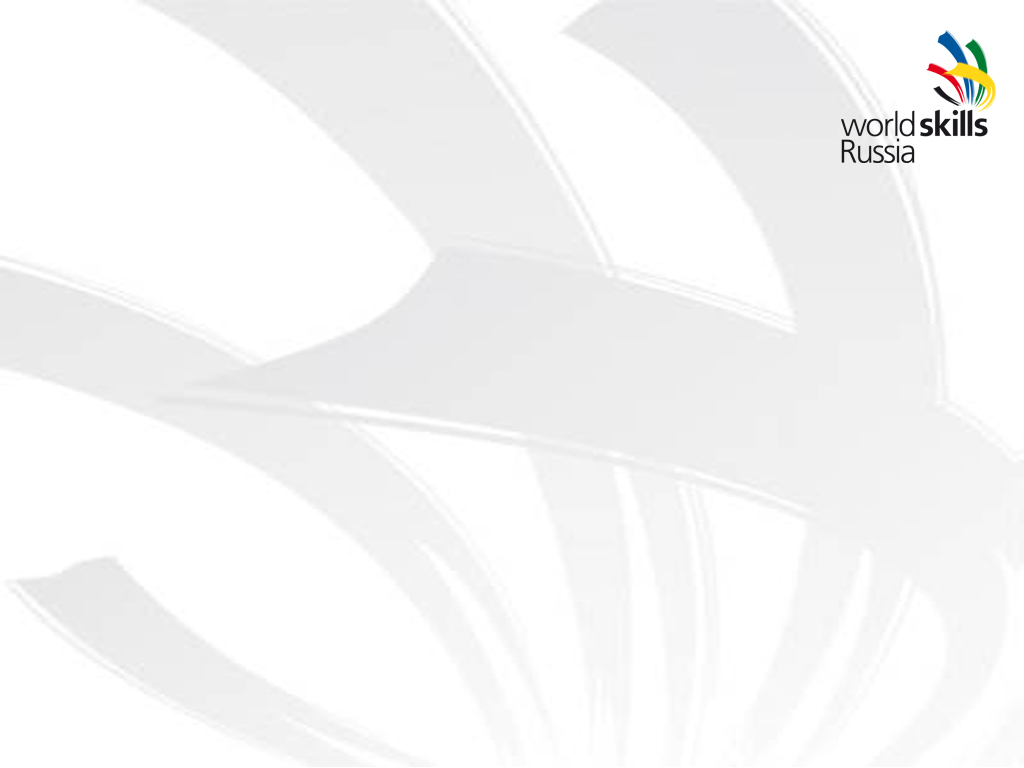 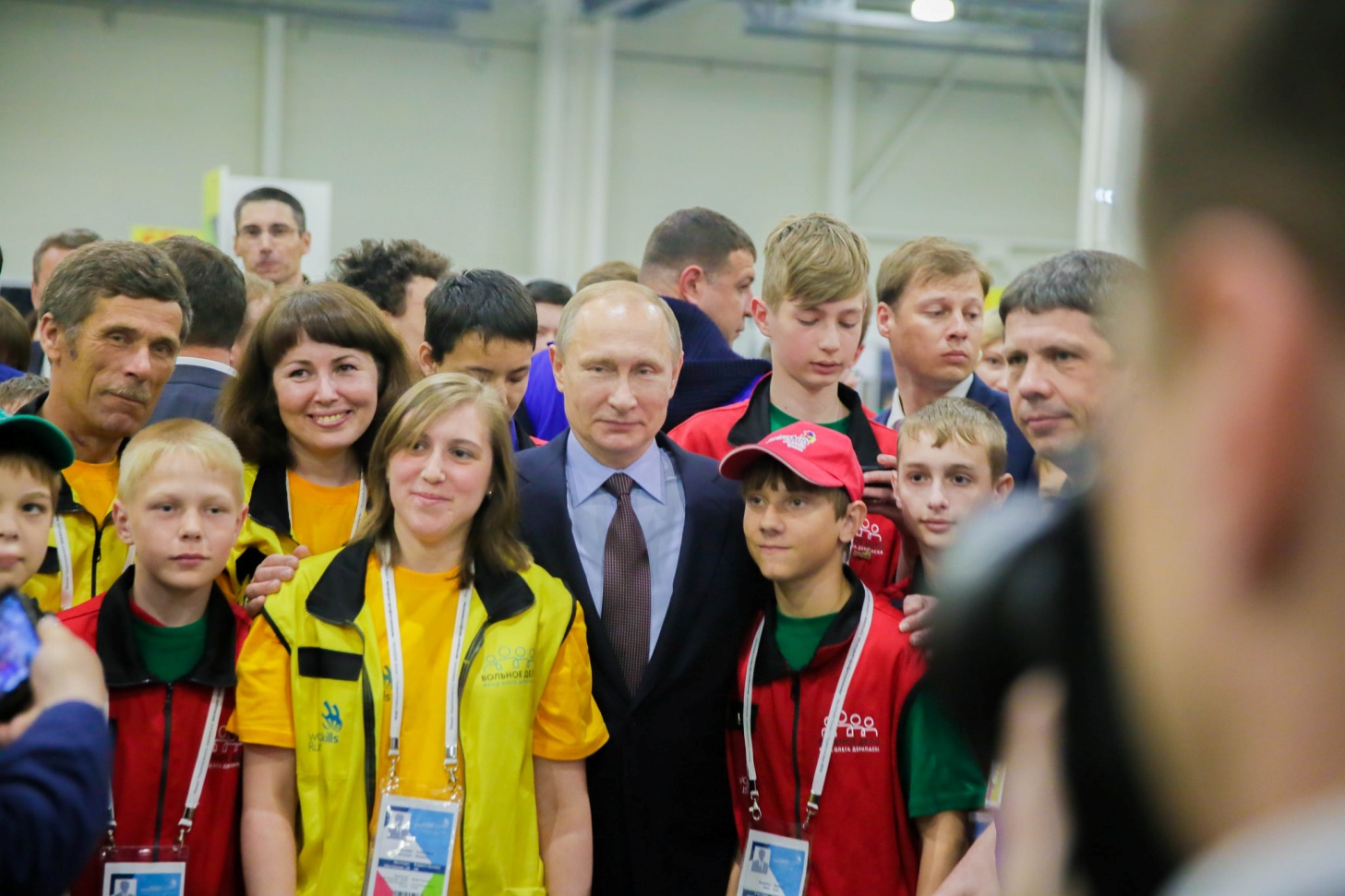 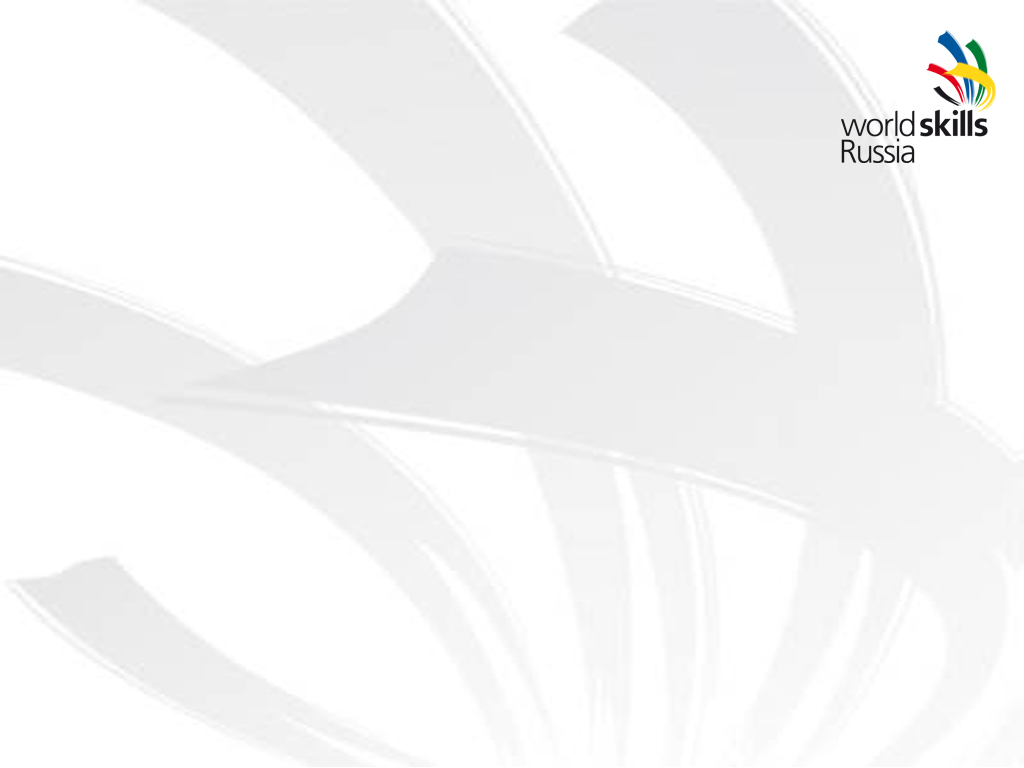 Показатели развития движения  WorldSkills Russia
 в Костромской области
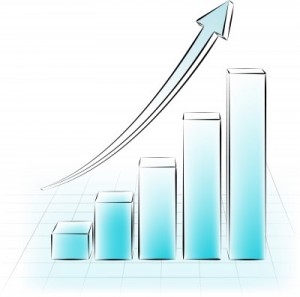 2017
2016
2015
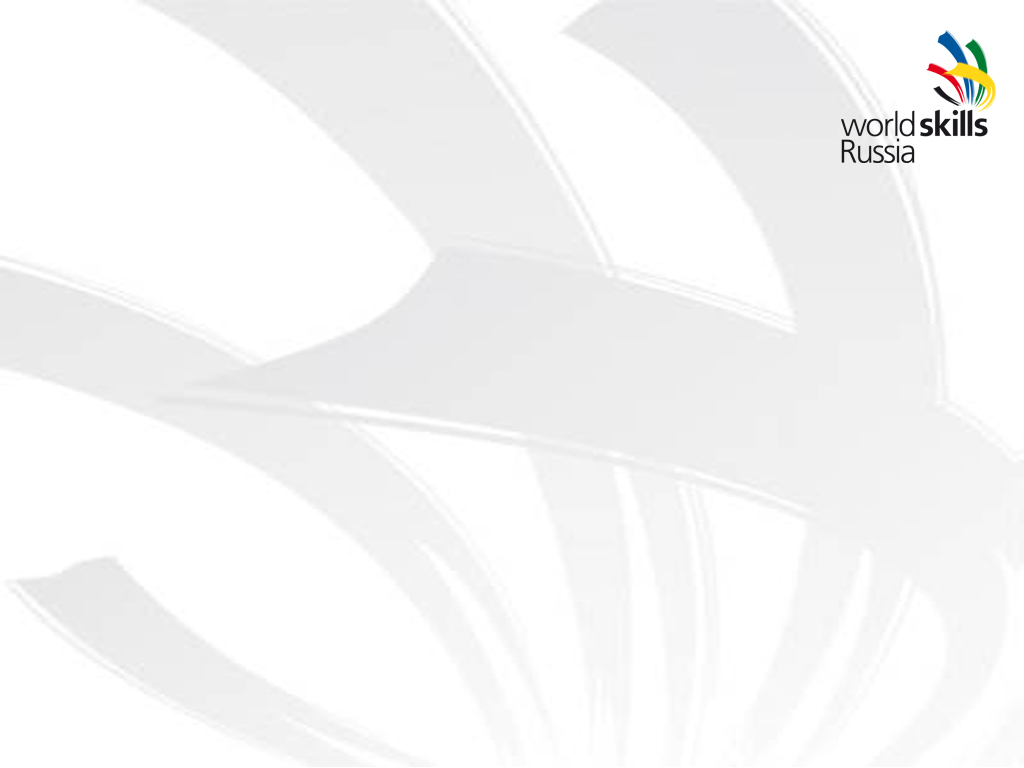 Перспективы повышения качества подготовки кадров региона в  движении  WorldSkills:
1. Применение в ИГА методики WorldSkills
2. Внедрение  международных  стандартов WorldSkills в программы обучения
3.  Методическое обеспечение движения WorldSkills Костромской области: сертификация экспертов, аккредитация региональных СЦК
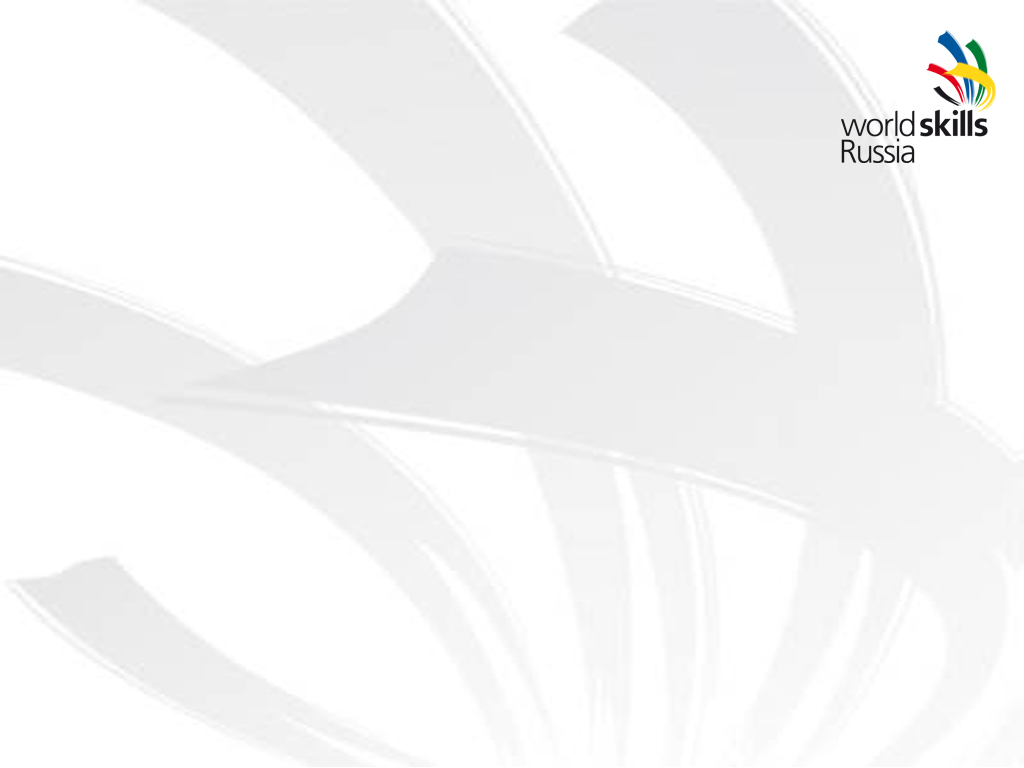 Участники движения «Молодые профессионалы» (WorldSkills  Russia)
Региональный
 координационный 
центр
Органы власти 
и управления
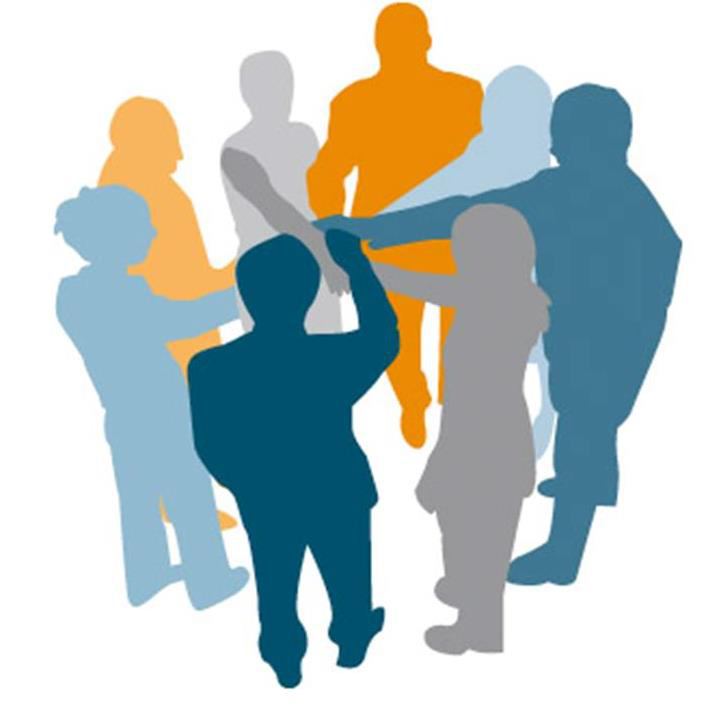 Предприятия, 
организации
Образовательные 
организации
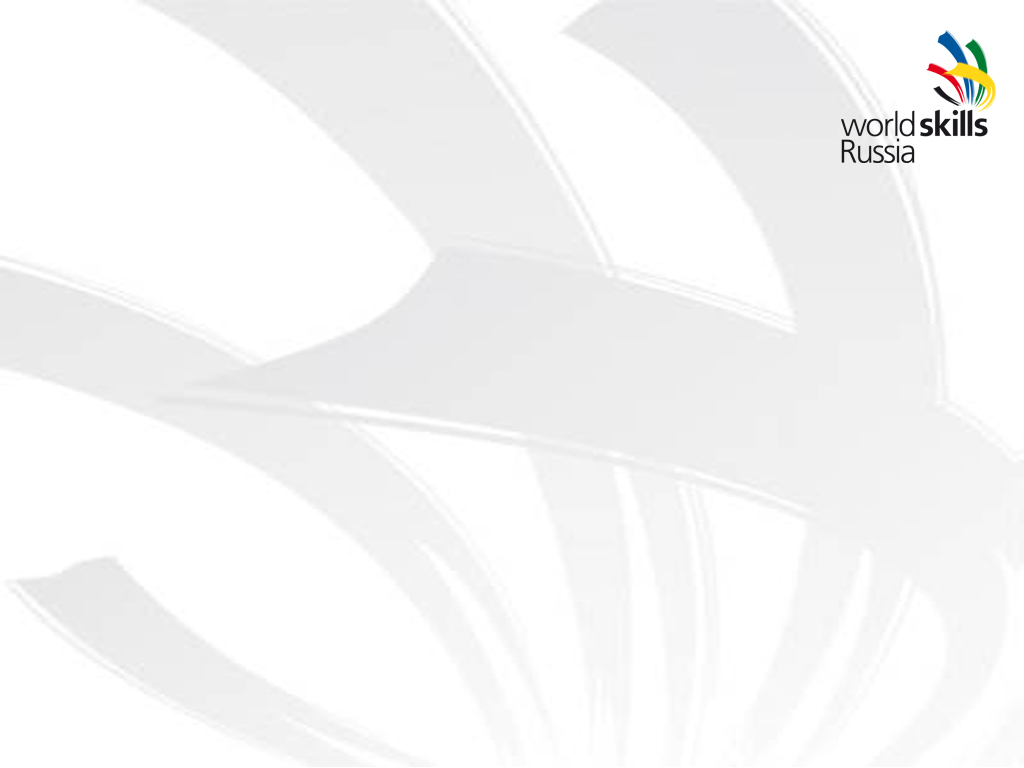 Спасибо за внимание !